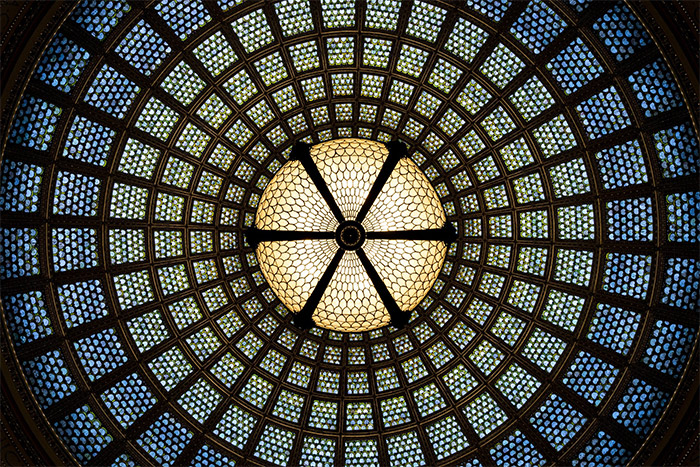 Year 10: GCSE Photography
Pattern Project
Lesson 16, 17 & 18 : Editing in the Style of Horst P Horst & Andy Goldsworthy
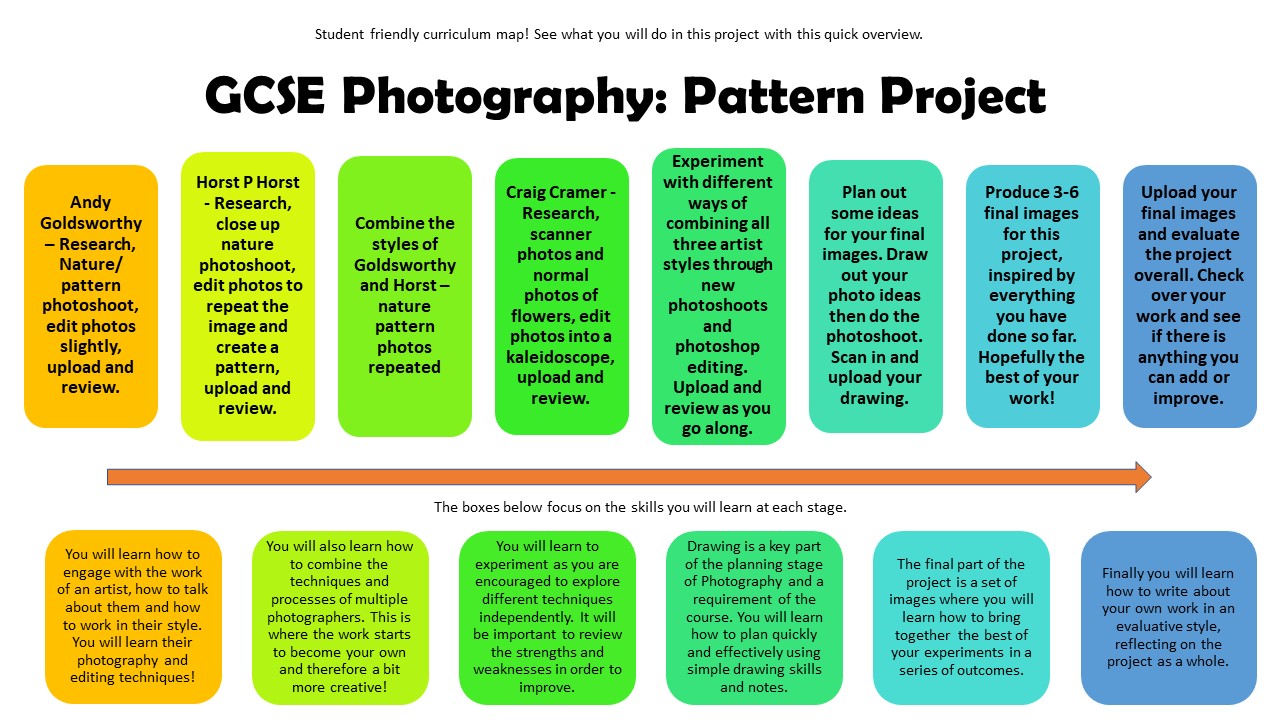 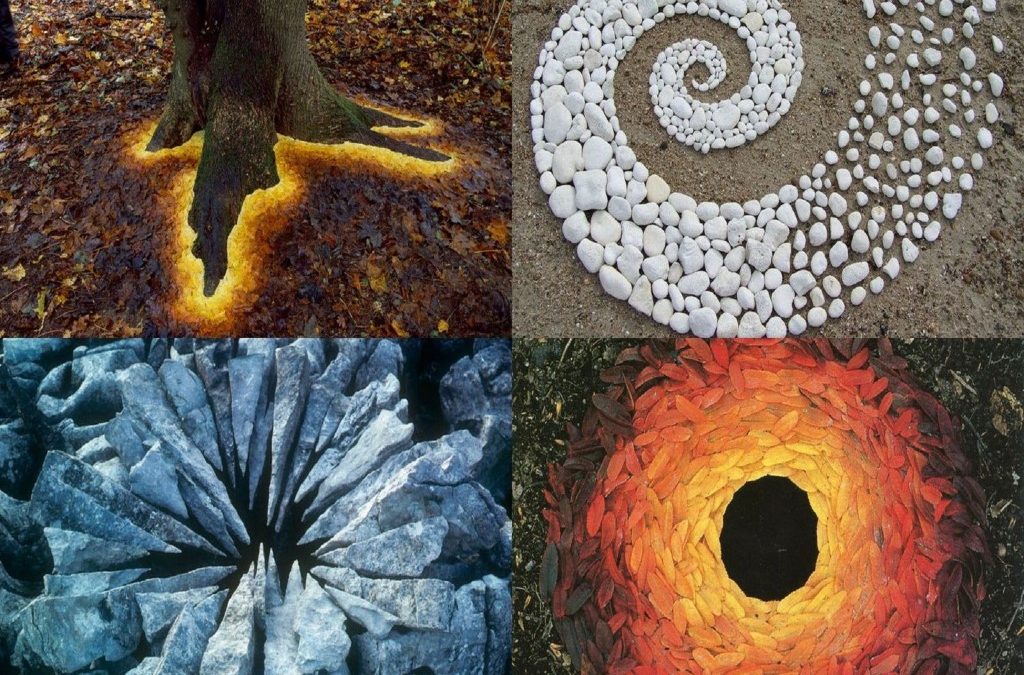 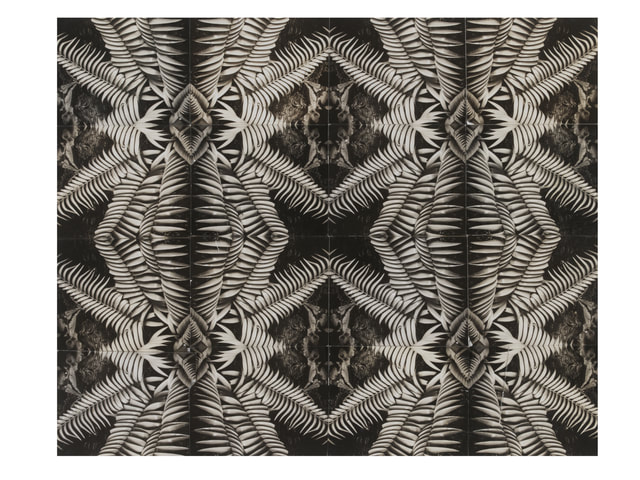 How could you combine the styles of Goldsworthy and Horst?
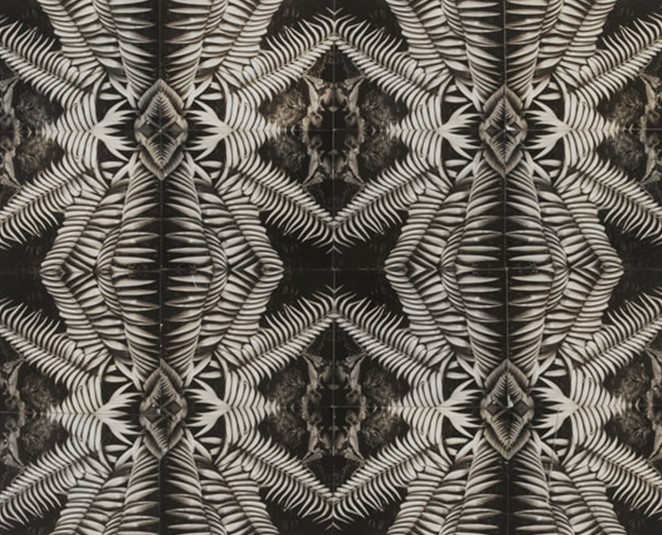 Learning Intentions
To explore a range of approaches to combining the styles of different photographers.
Why do we need to combine?
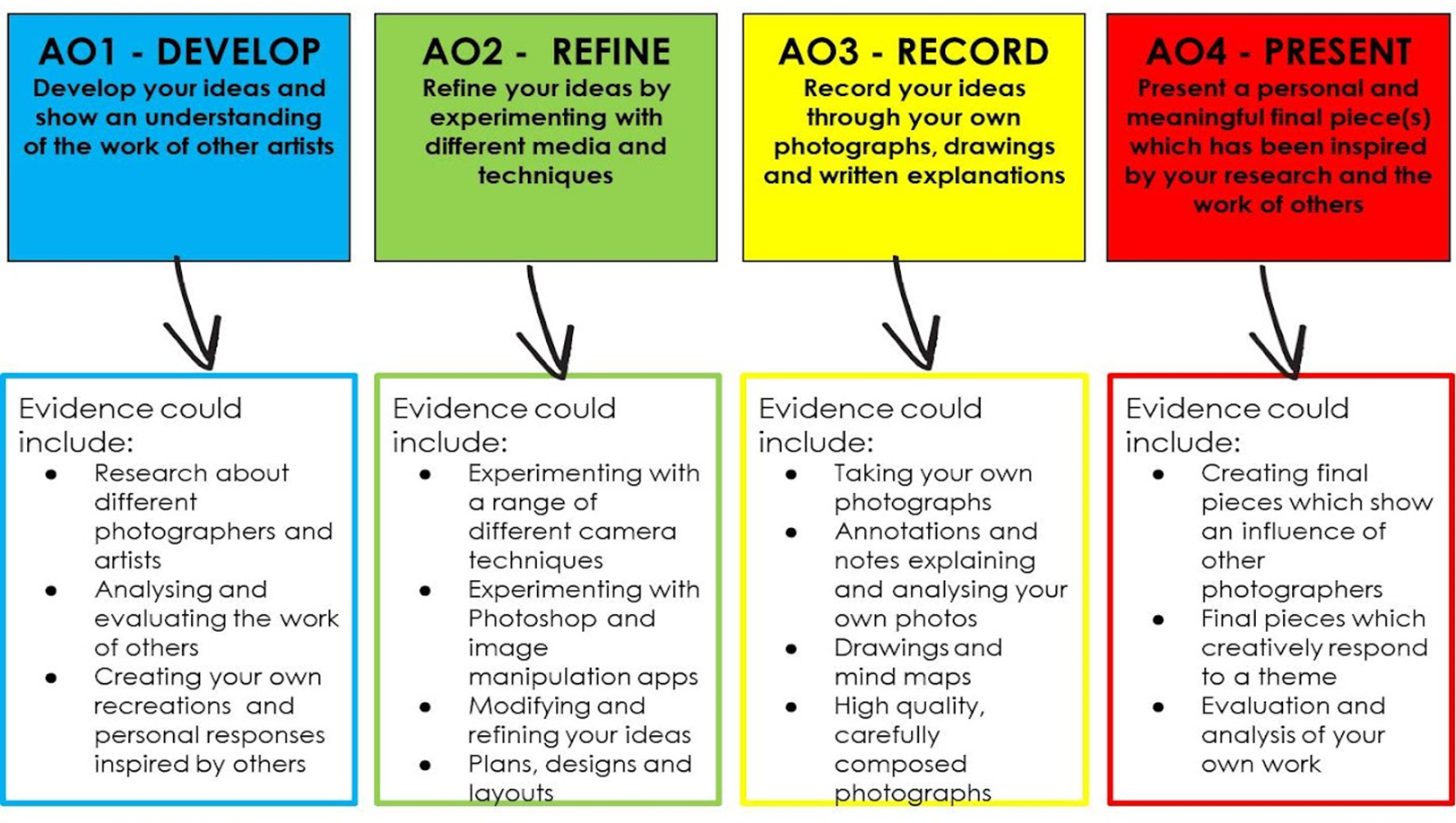 Assessment Objective 4 is all about you creating outcomes that are influenced by different photographers. 

In GCSE Photography, you need to combine the styles of at least 2 different photographers (but for the highest marks you should combine 3 or more!!), using your own images.

This is what we mean by a personal response which has been inspired by your research and the work of others.

For the highest marks, your photography work should also include meaning through symbolism (we will work more on this later on).
[Speaker Notes: 70 Years of André Kertész's Photography Surveyed | Widewalls]
Task 1: Combining Photographers
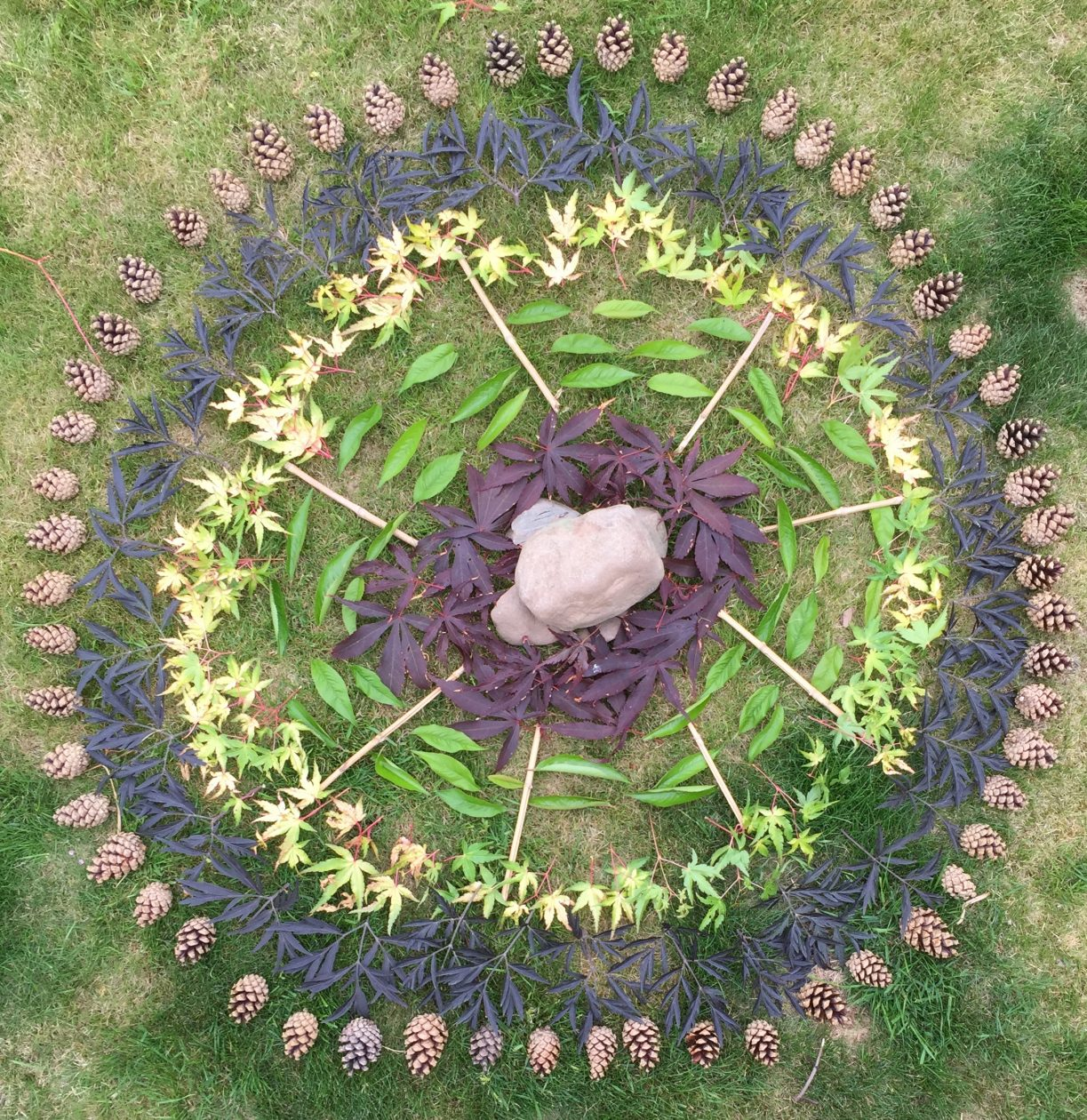 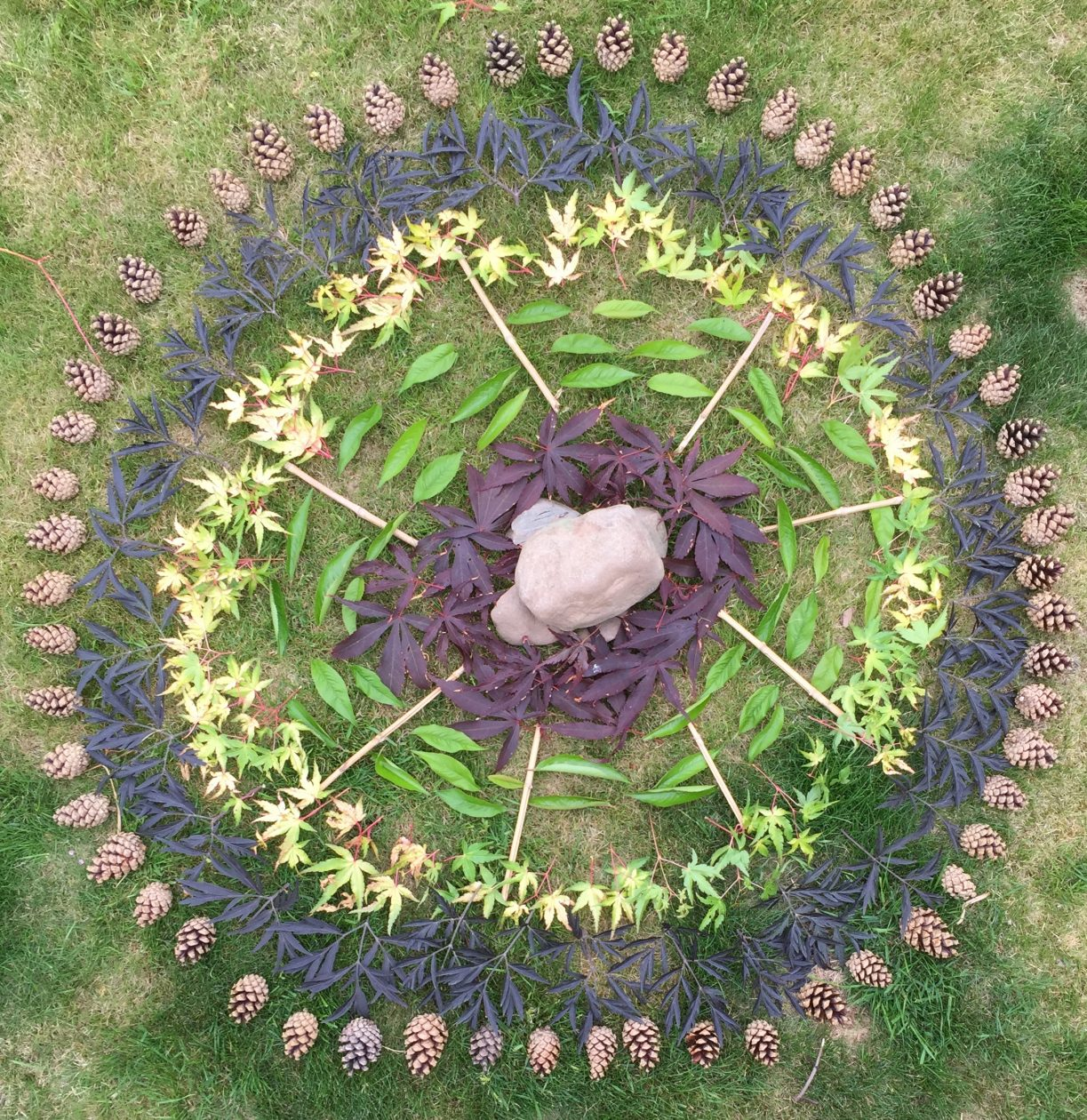 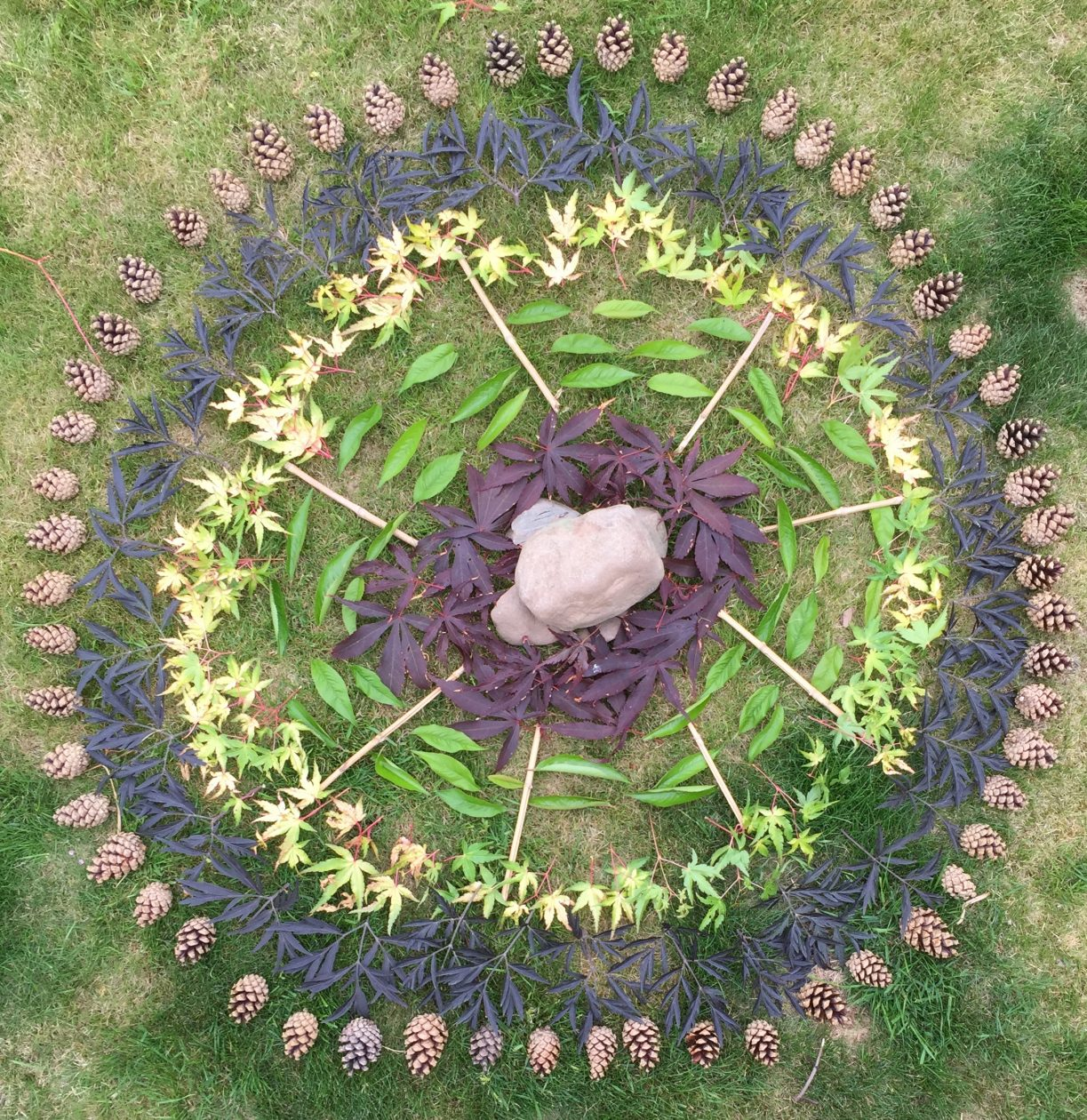 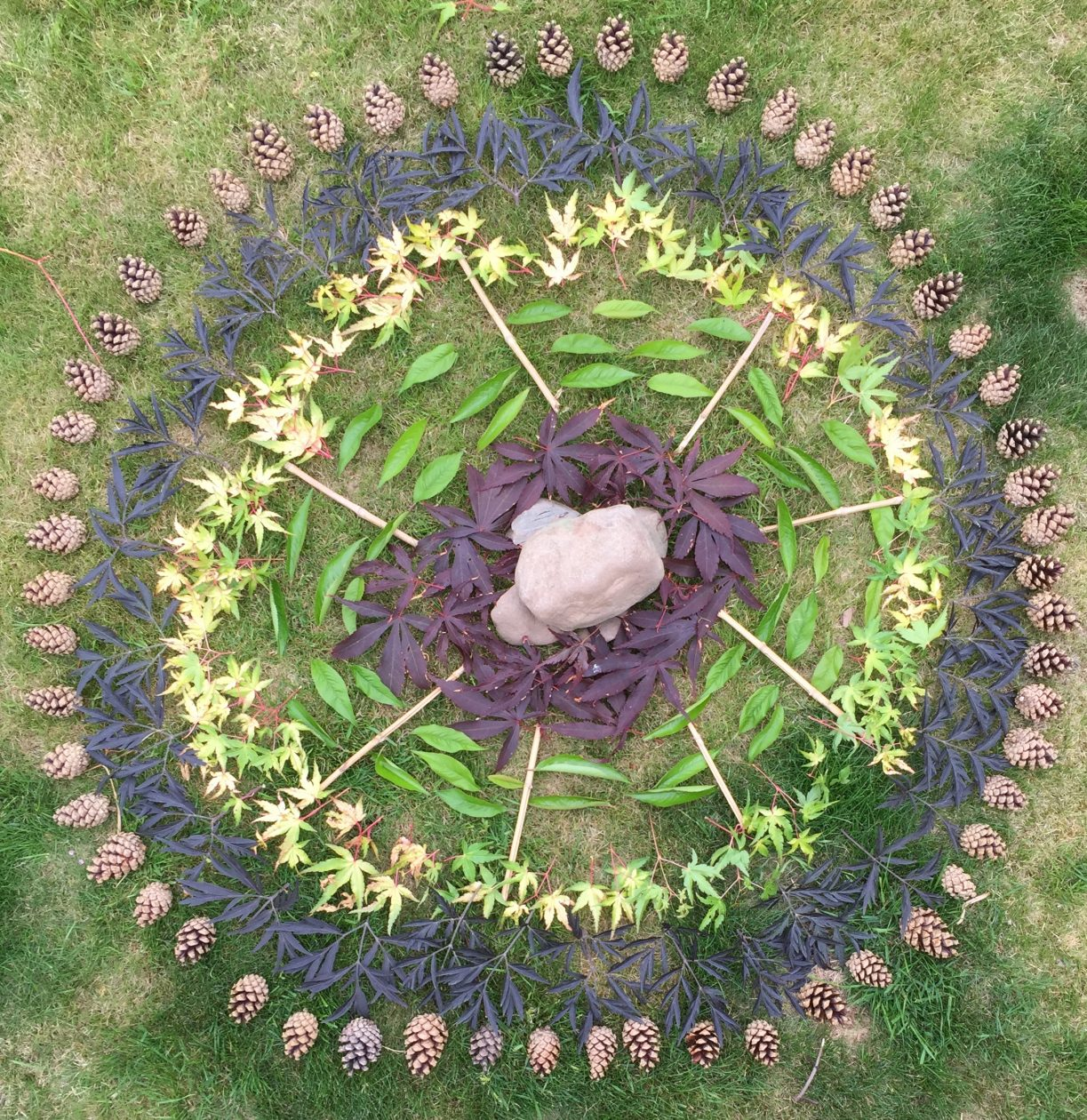 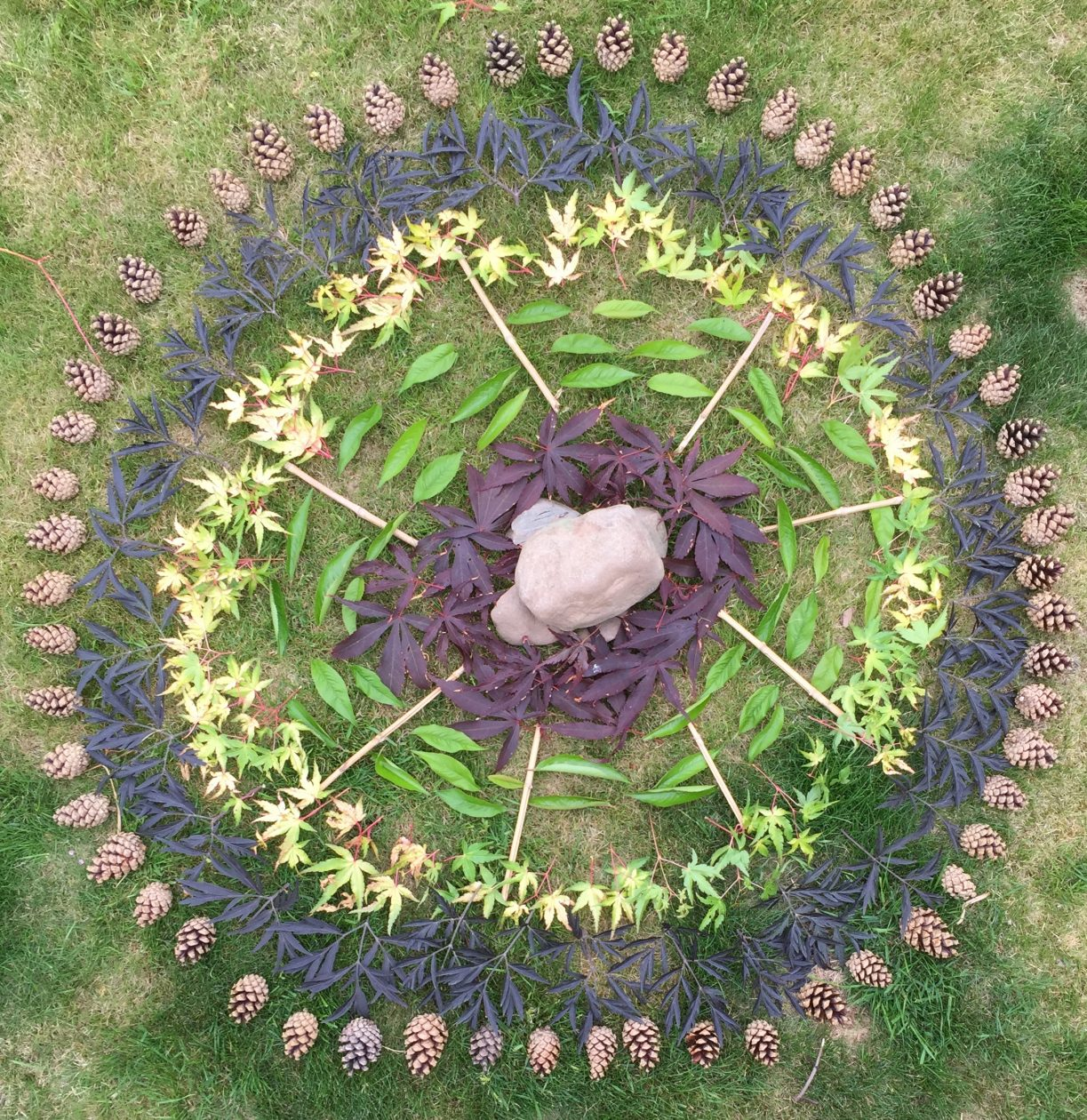 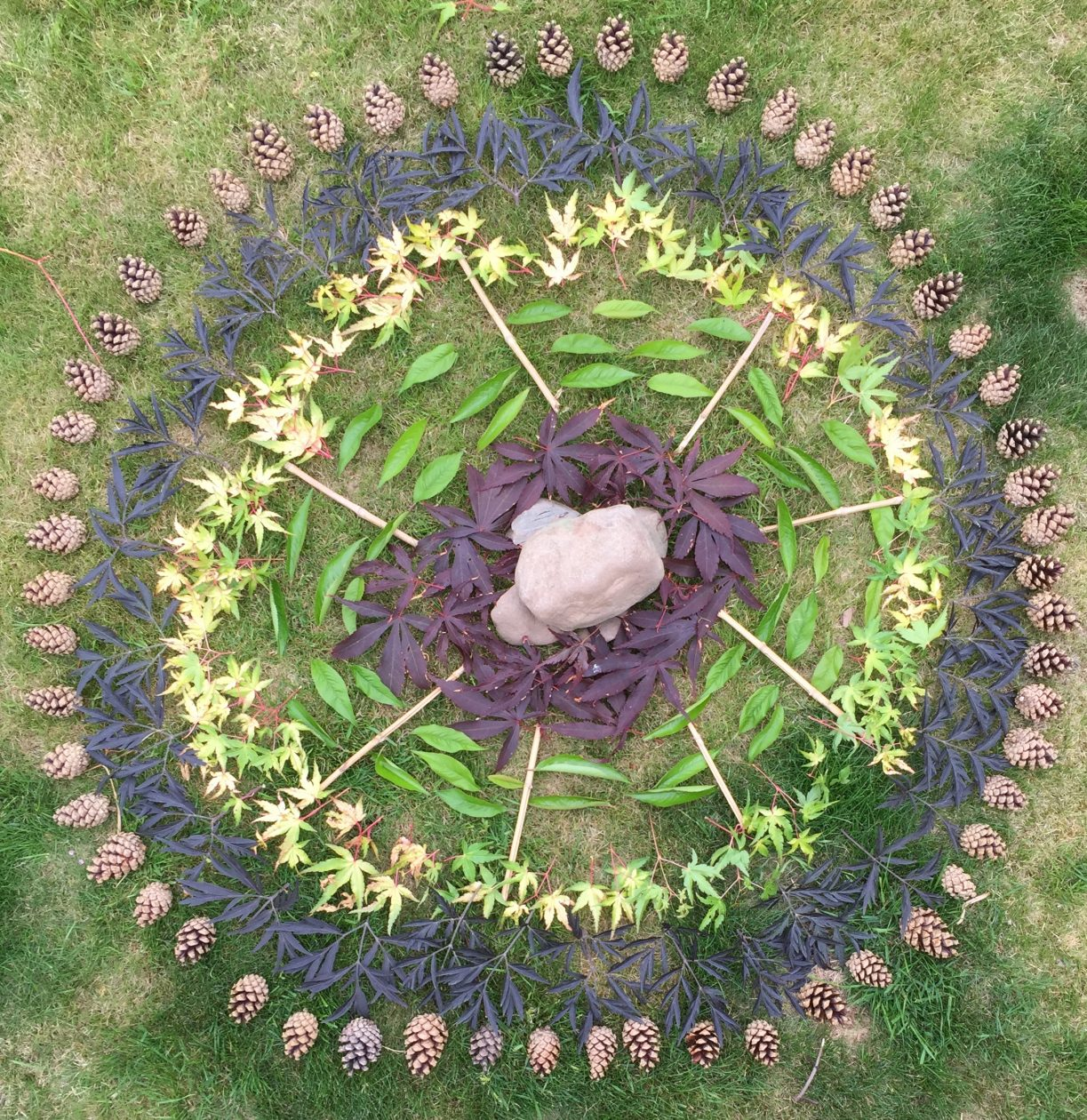 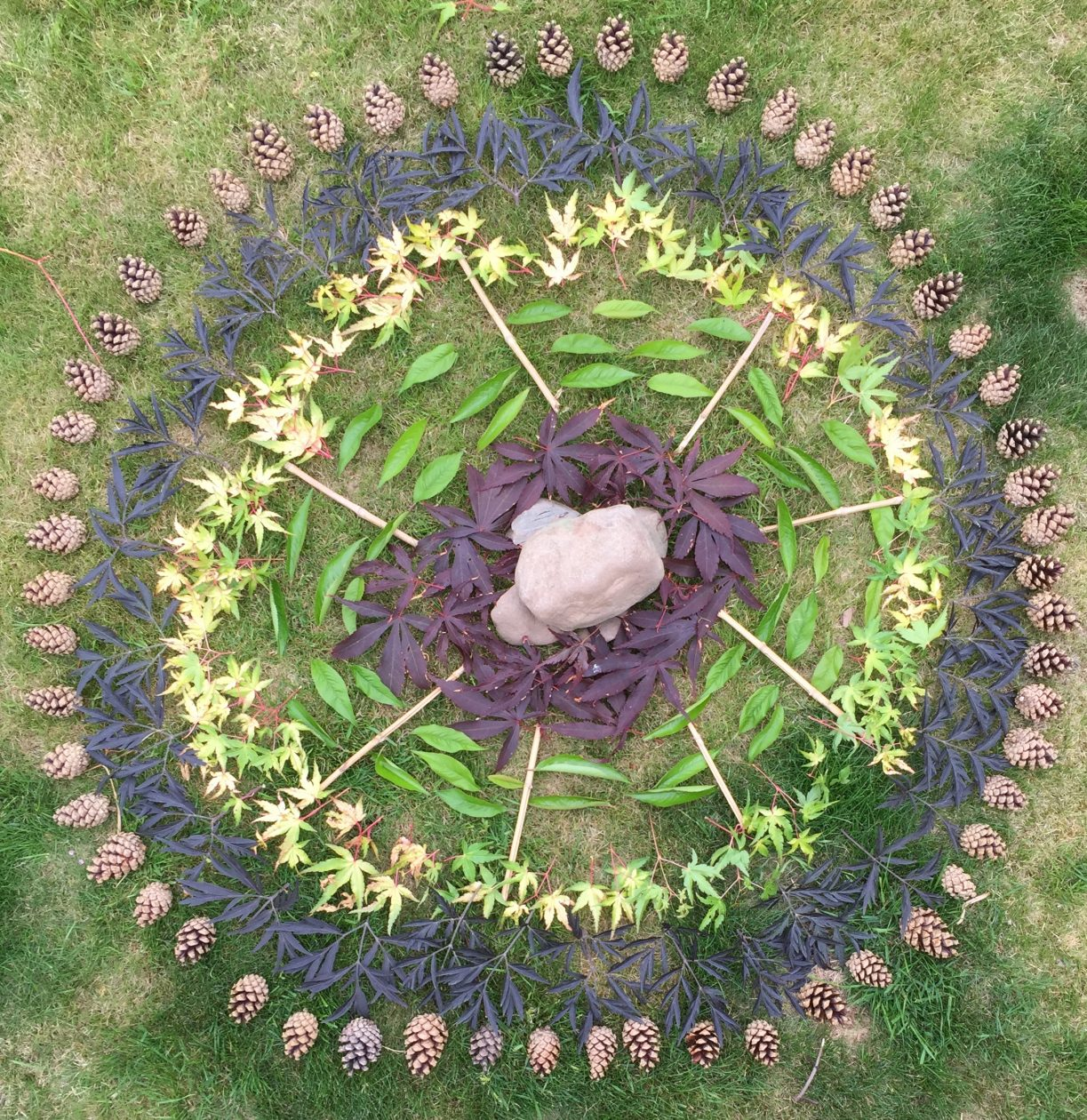 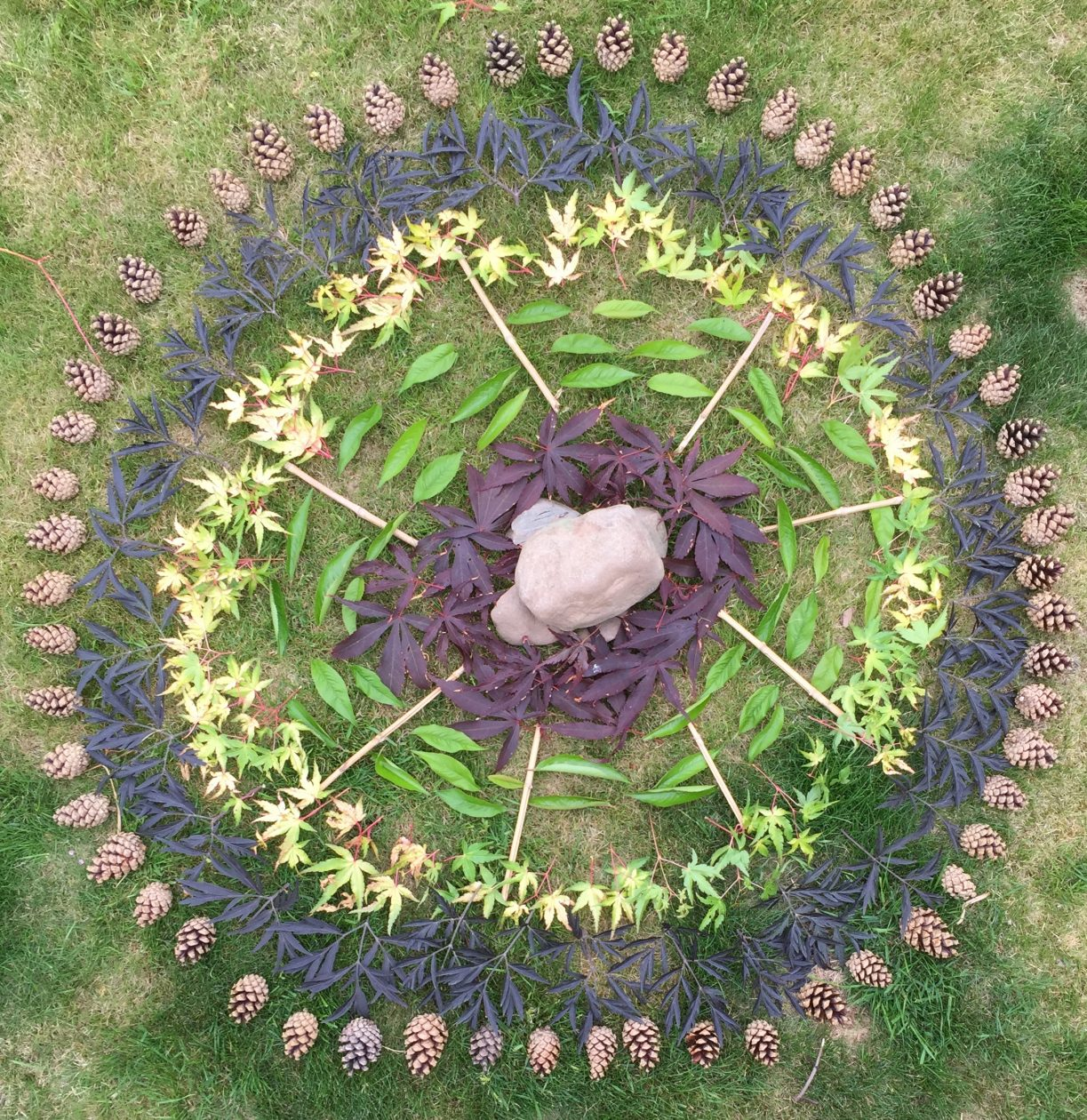 Create a pattern using your Goldsworthy inspired photos to link to the style of Horst P Horst.

Open one of your edits in photoshop/photopea.com

change the canvas size - go to image, adjustments, canvas size - then DOUBLE the height and the width.

Drag the image to a corner, then copy the layer, transform and flip it then drag to the other side. Repeat this to fill the image. 

Save under a title 'Combining Horst and Kertesz.
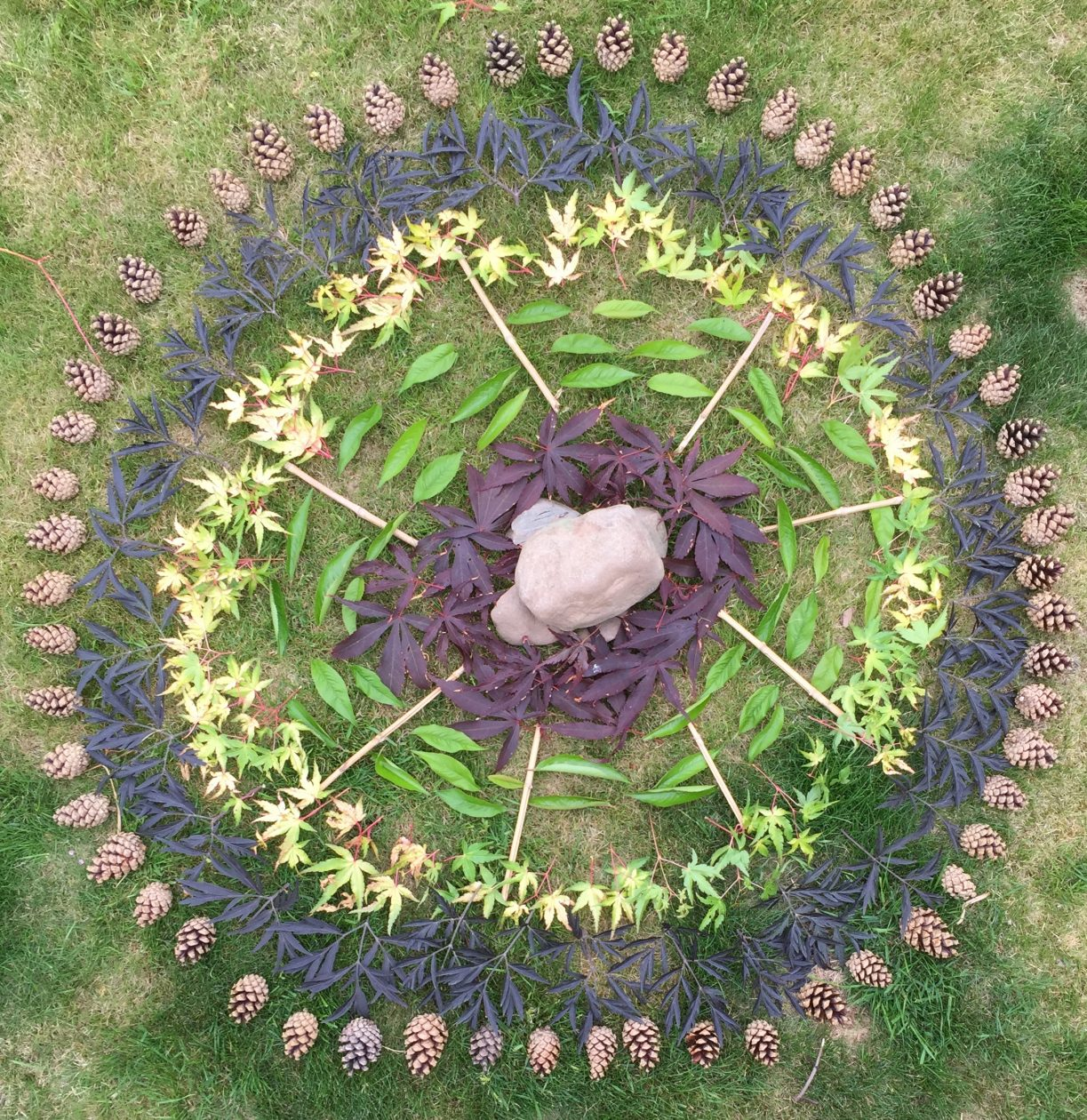 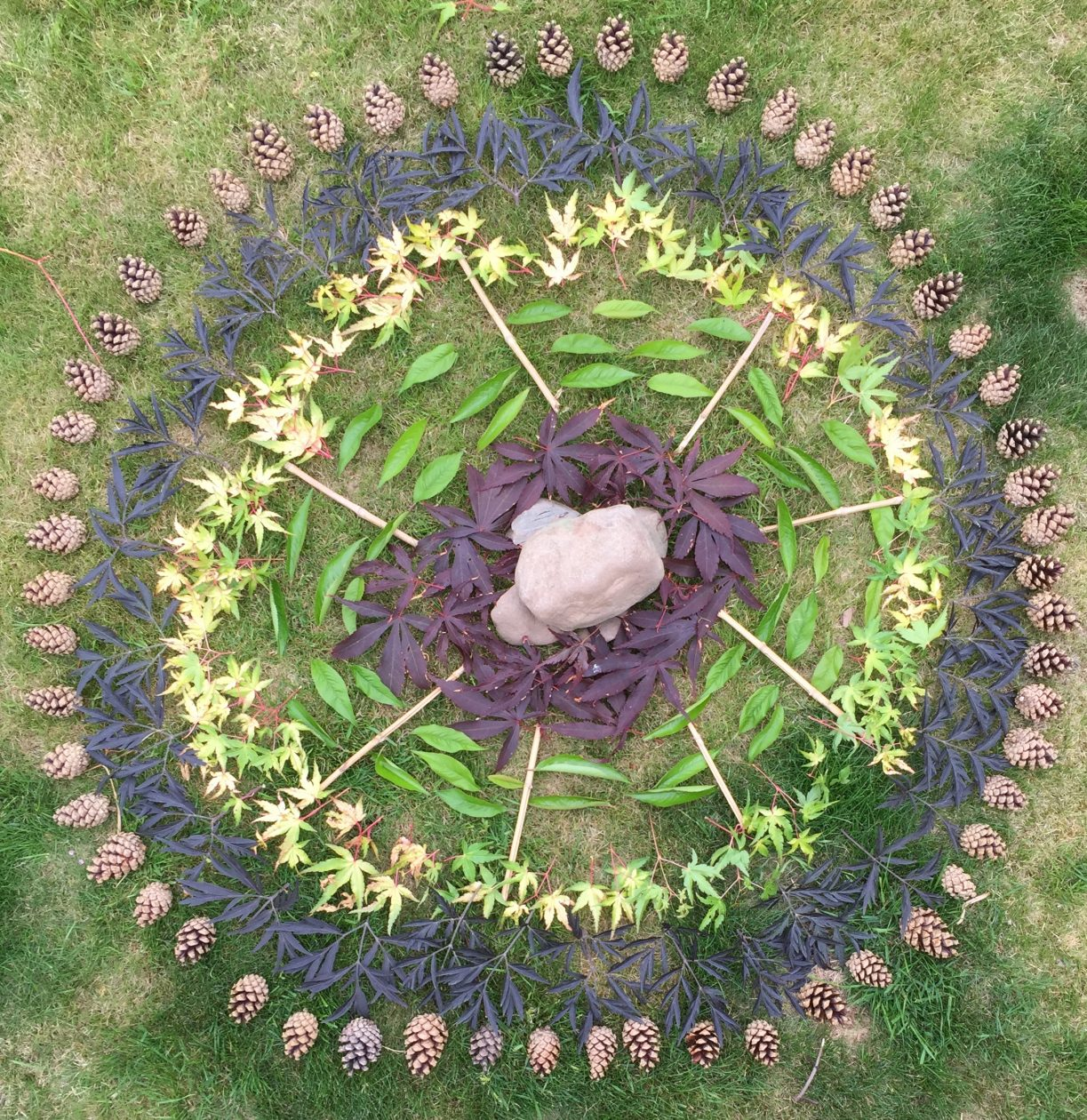 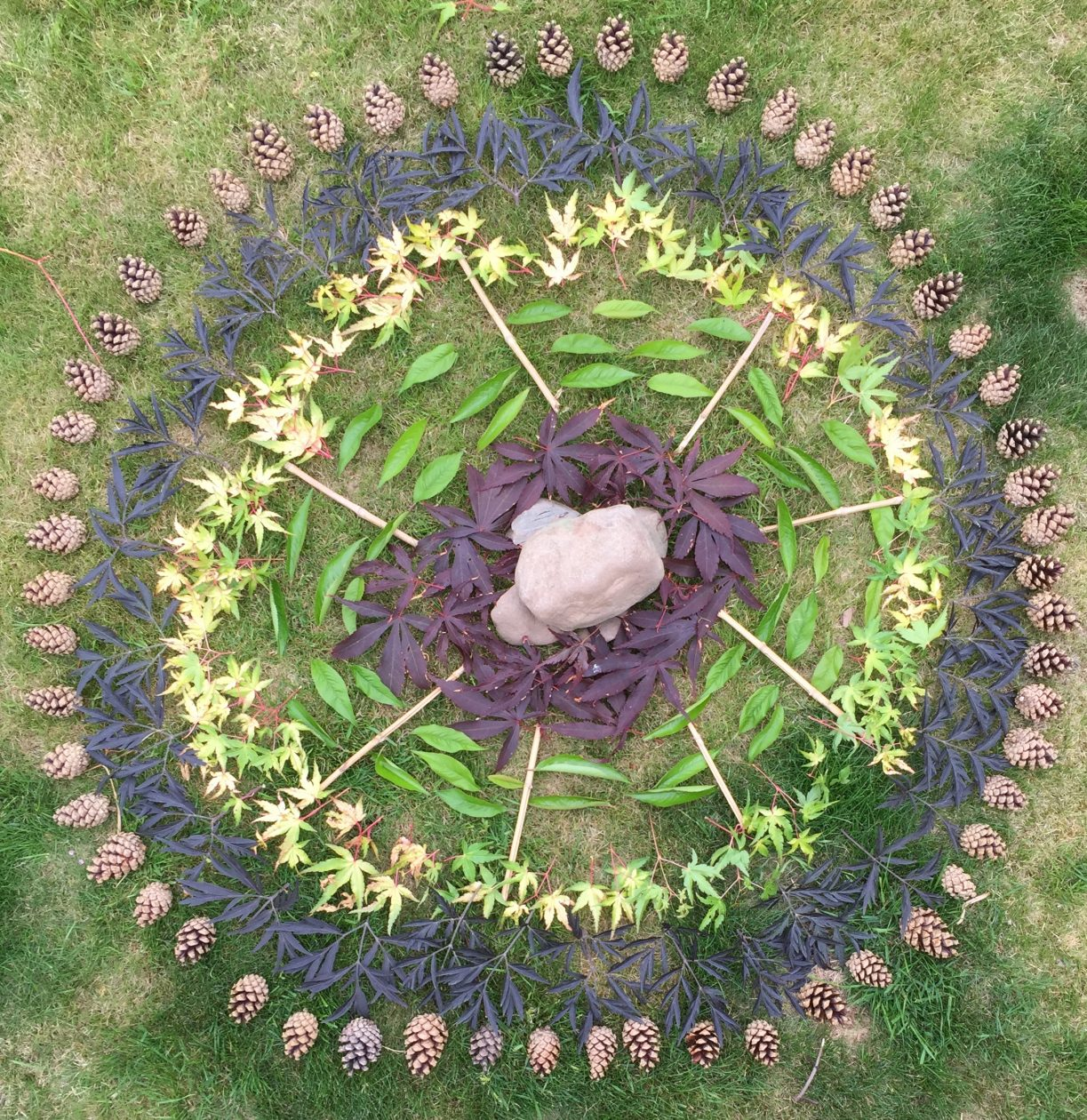 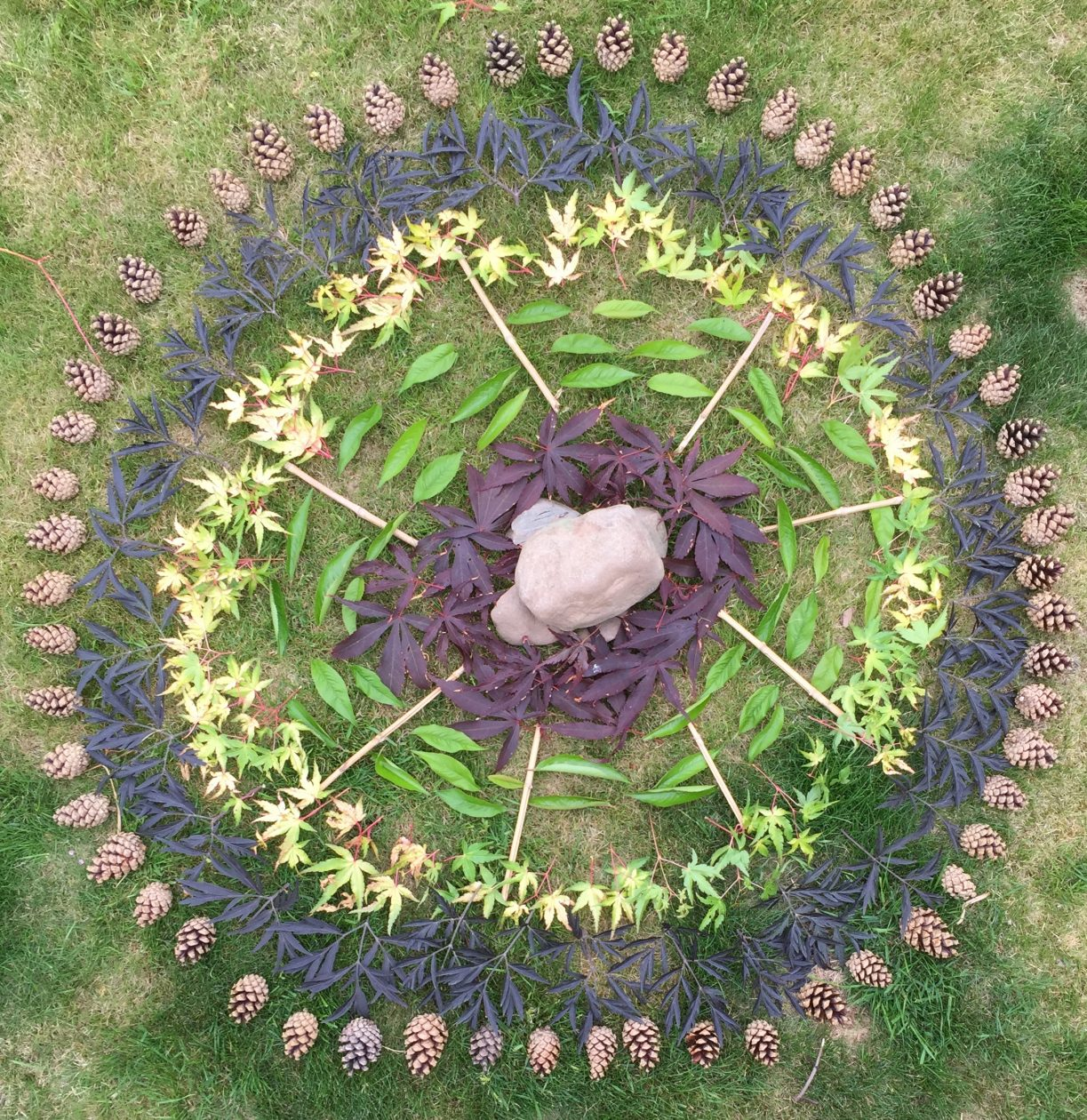 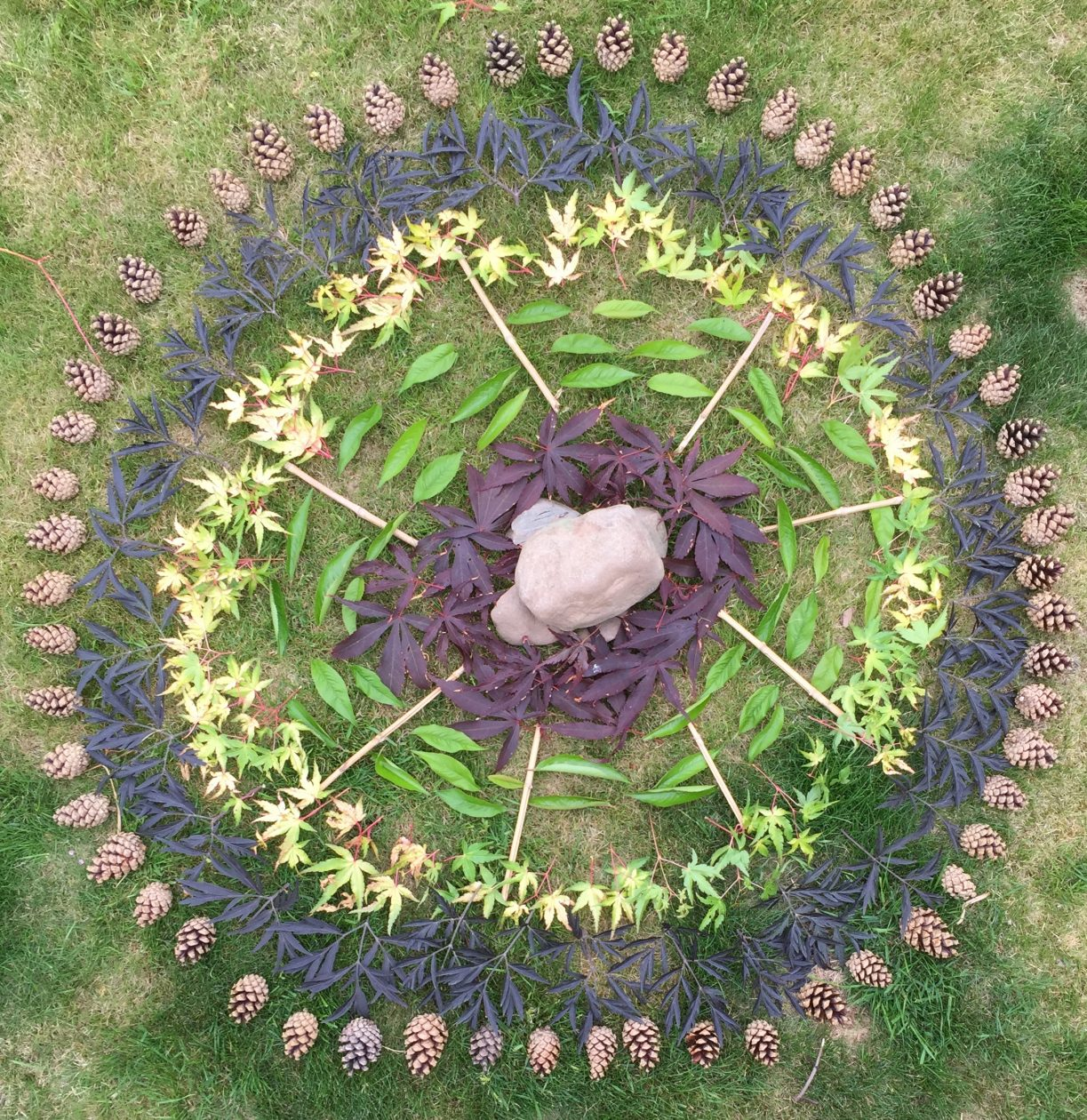 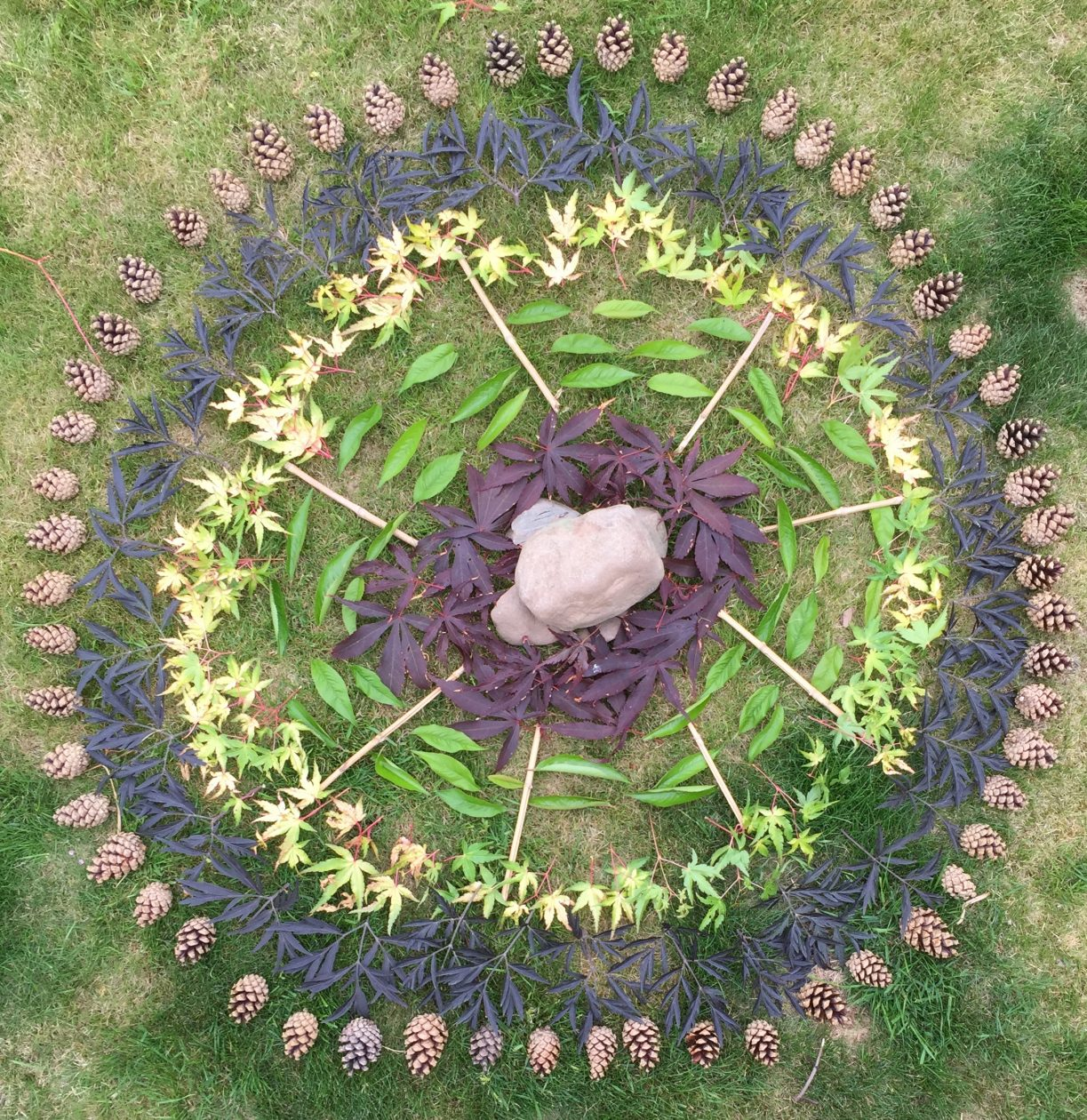 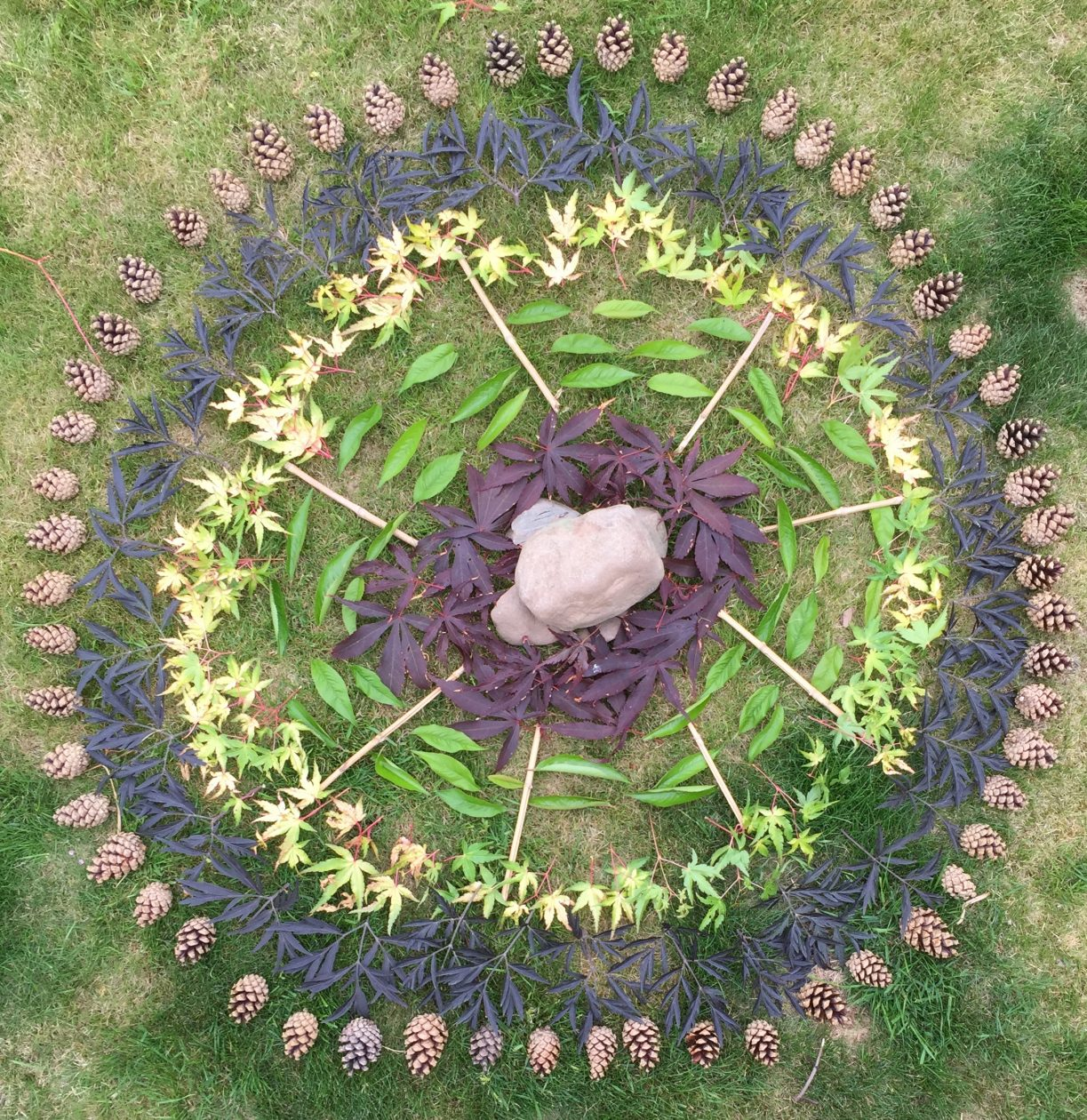 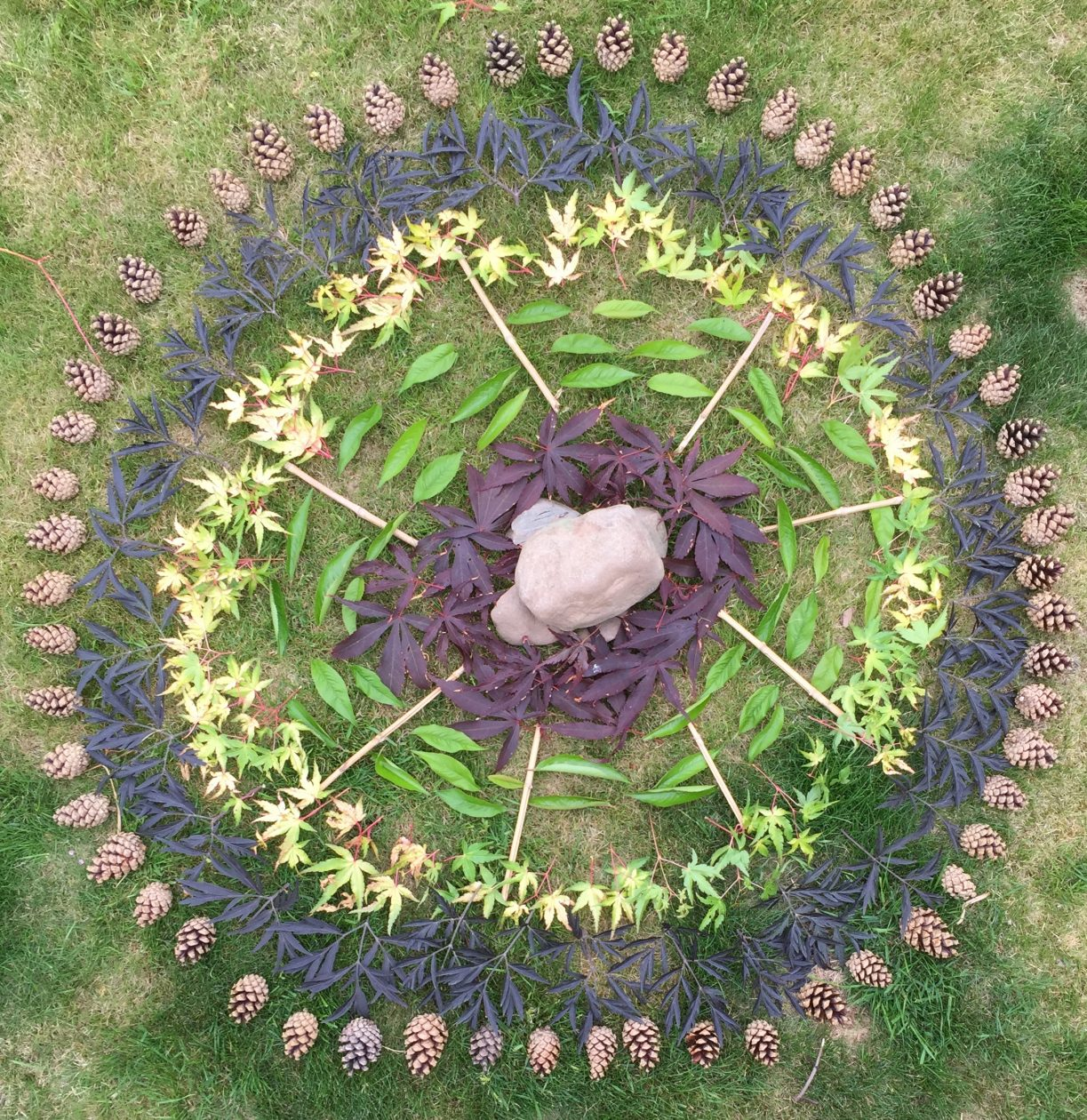 Task 2: Write Up
On a new page in your black sketchbook:

Write a brief explanation of how you created your images linking to Goldsworthy and Horst using some of these key words: nature... composition... light... pattern... shape... manipulate... arrange... repetition... 

Include images from each photographer to show the similarities between your work and that of the different photographers you have explored.

SENTENCE STARTERS IF NEEDED!
To create these images I...
I have taken inspiration from Goldsworthy by...
I have taken inspiration from Horst P Horst by…
​Something that I think works well is...
To develop this idea further I could also try...
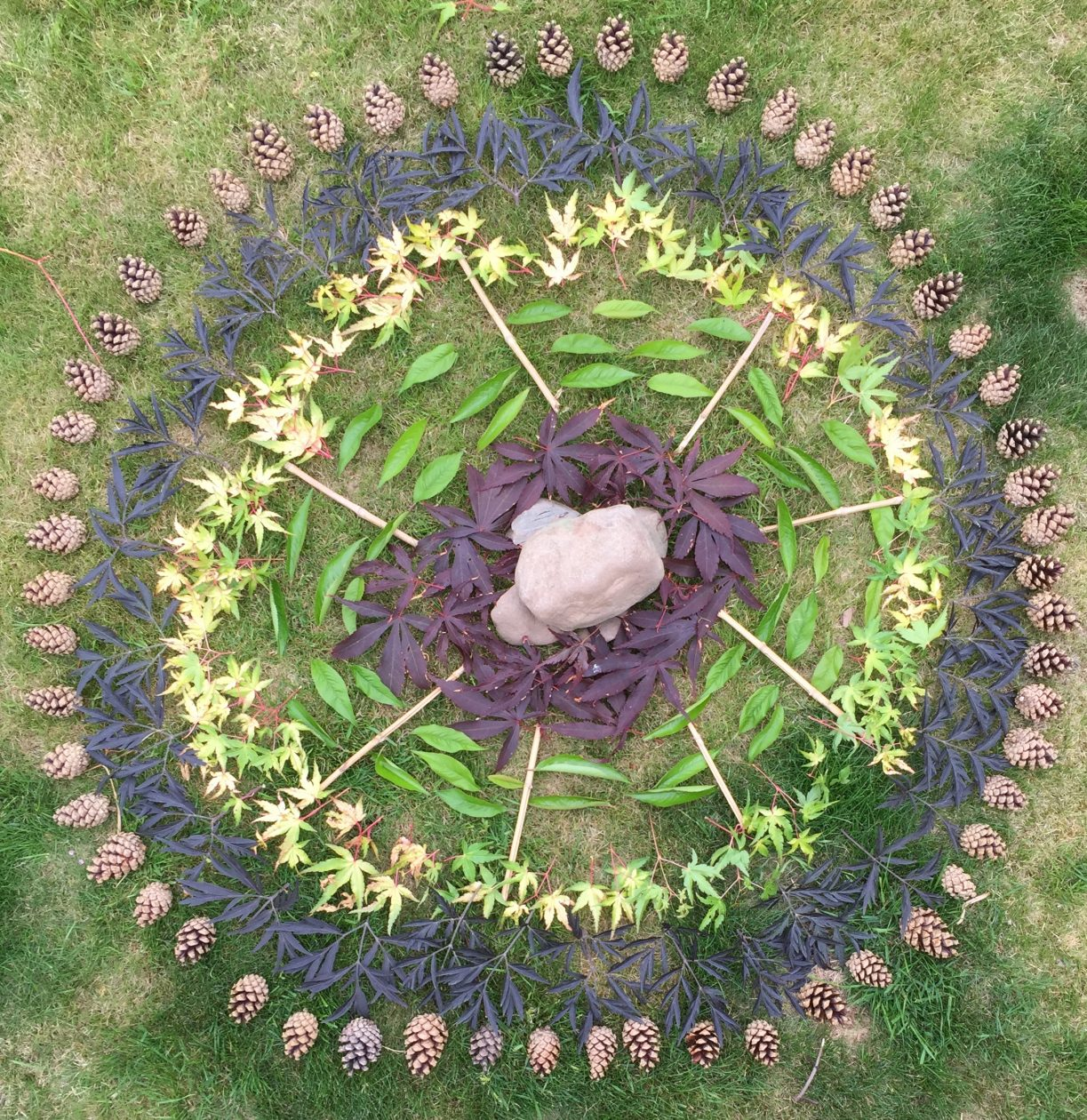 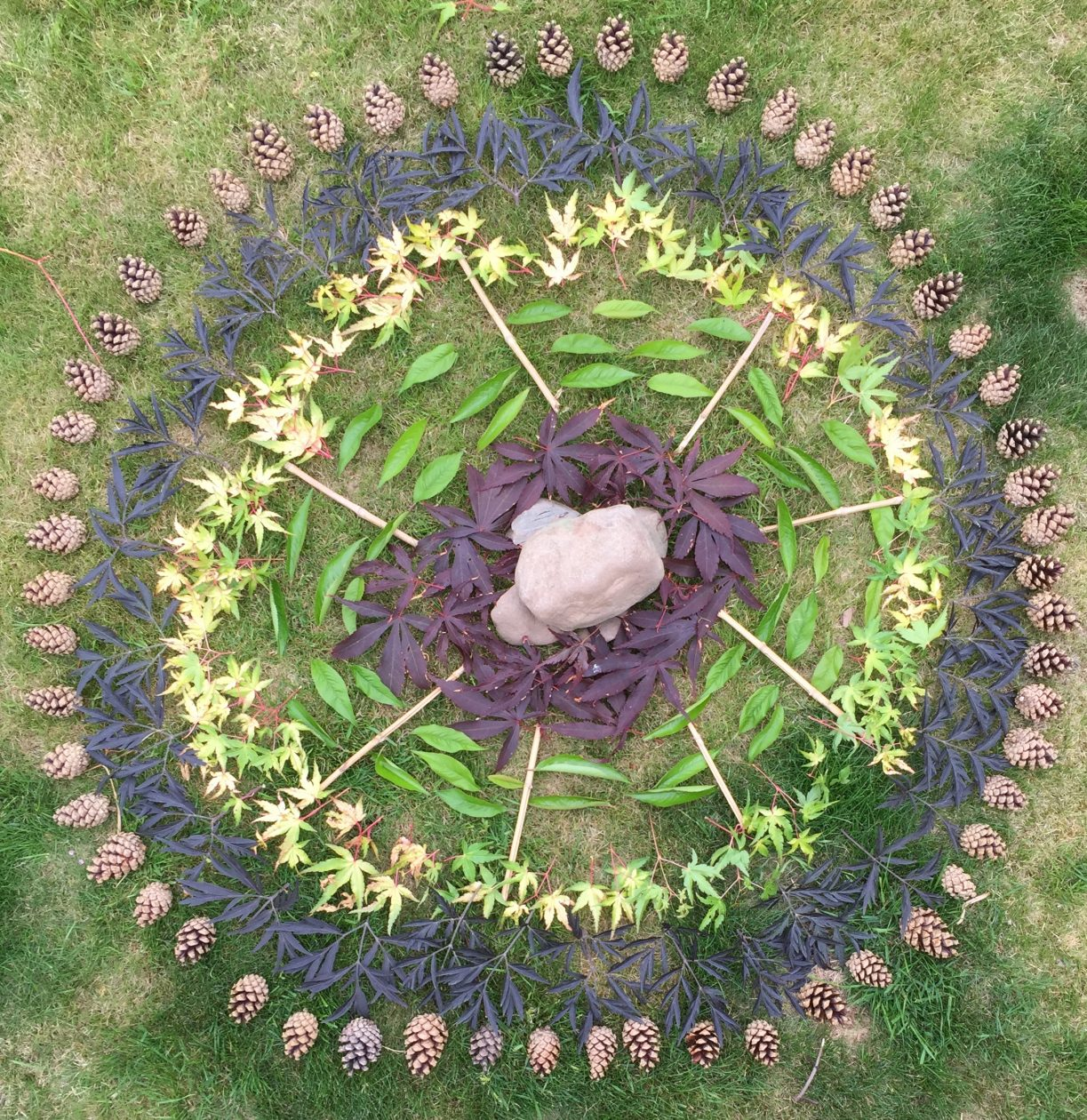 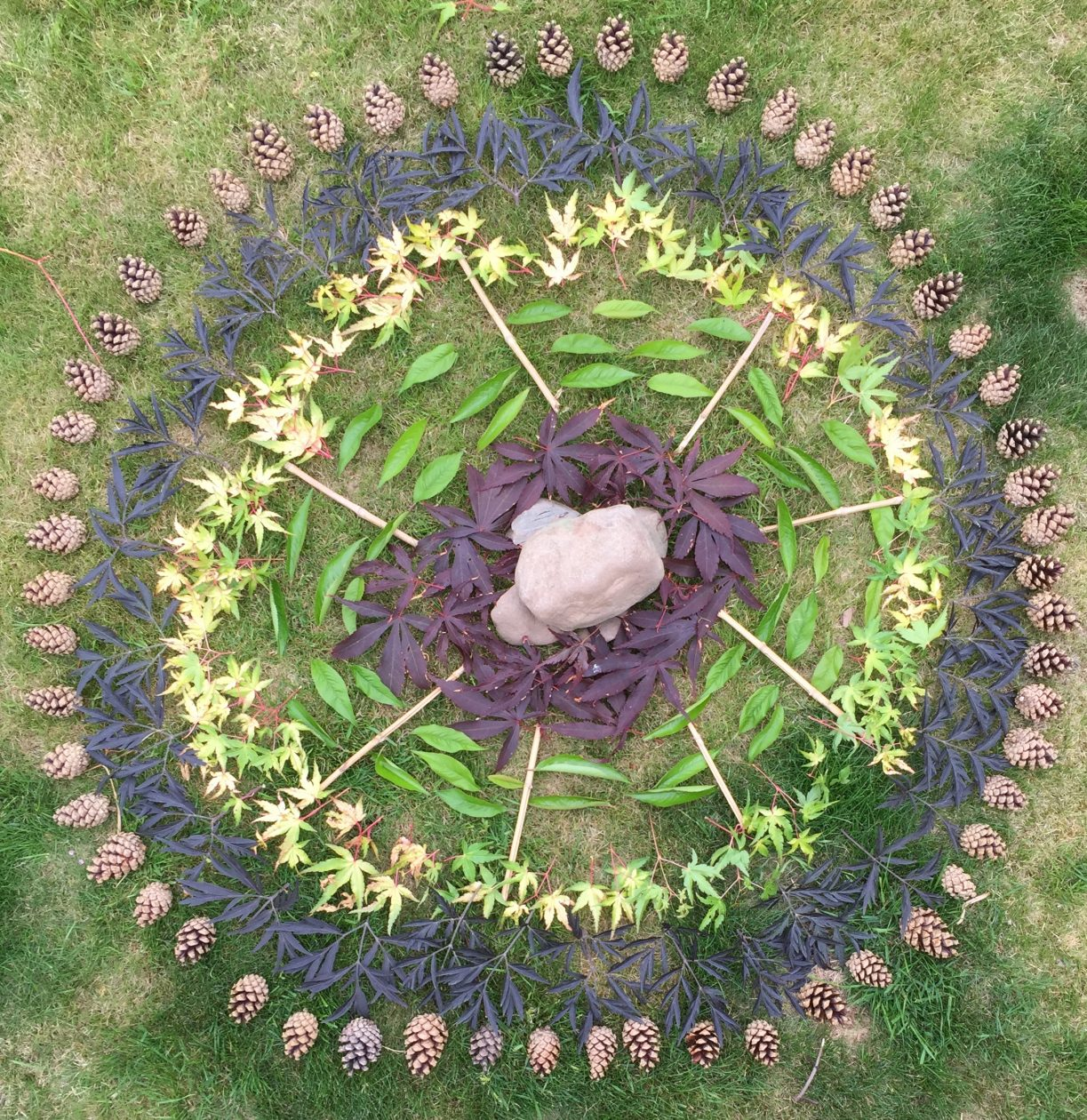 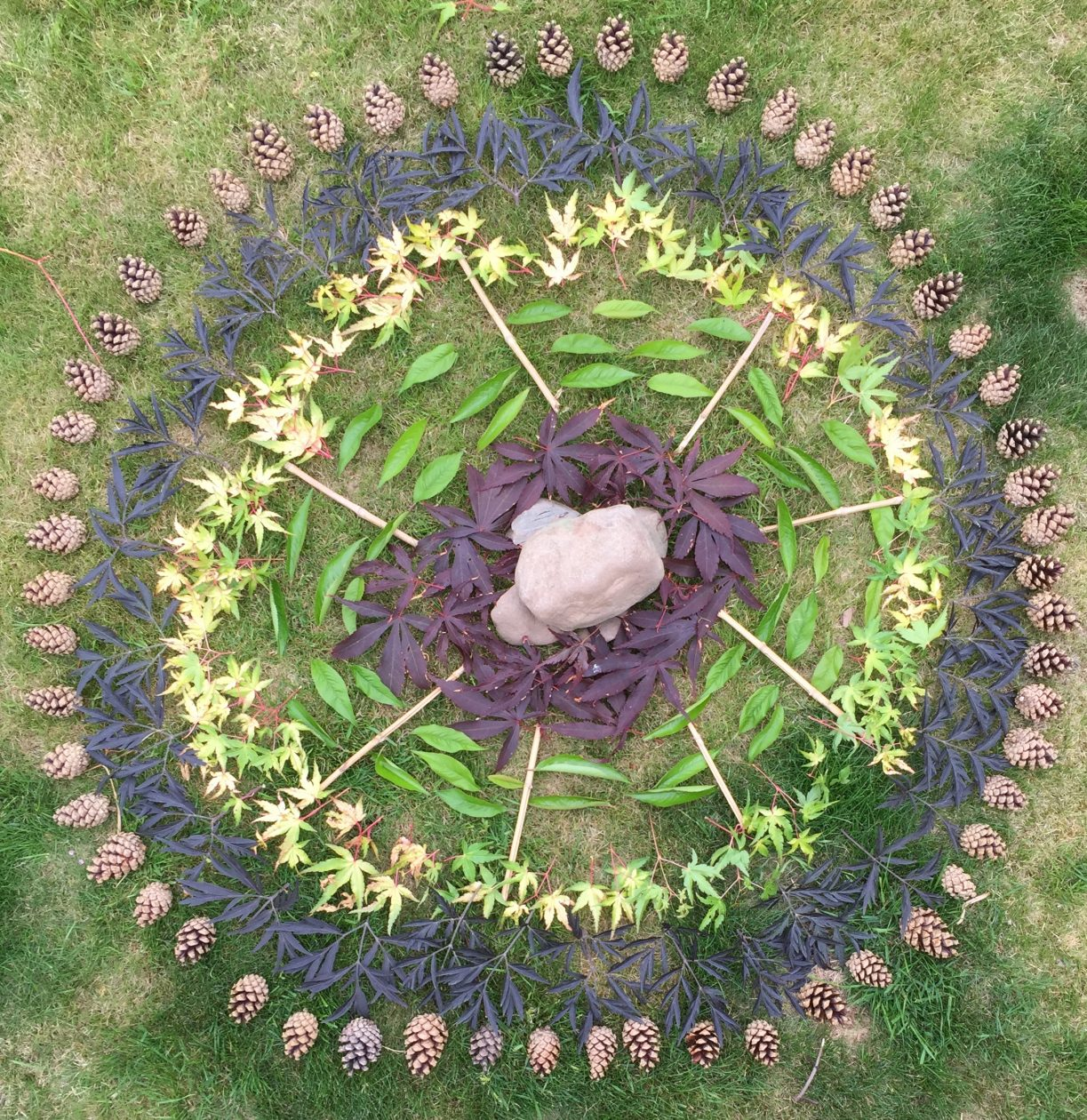 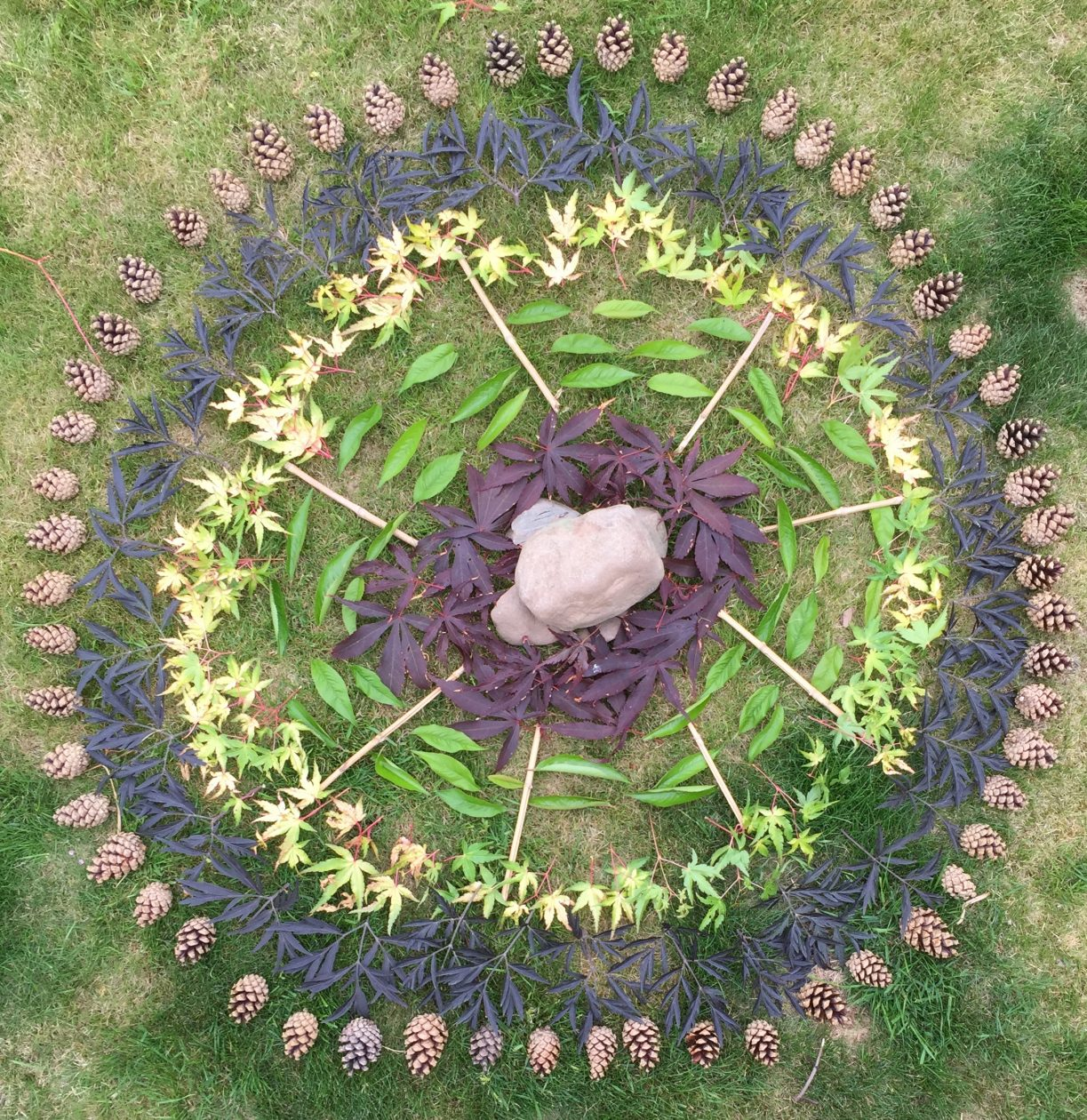 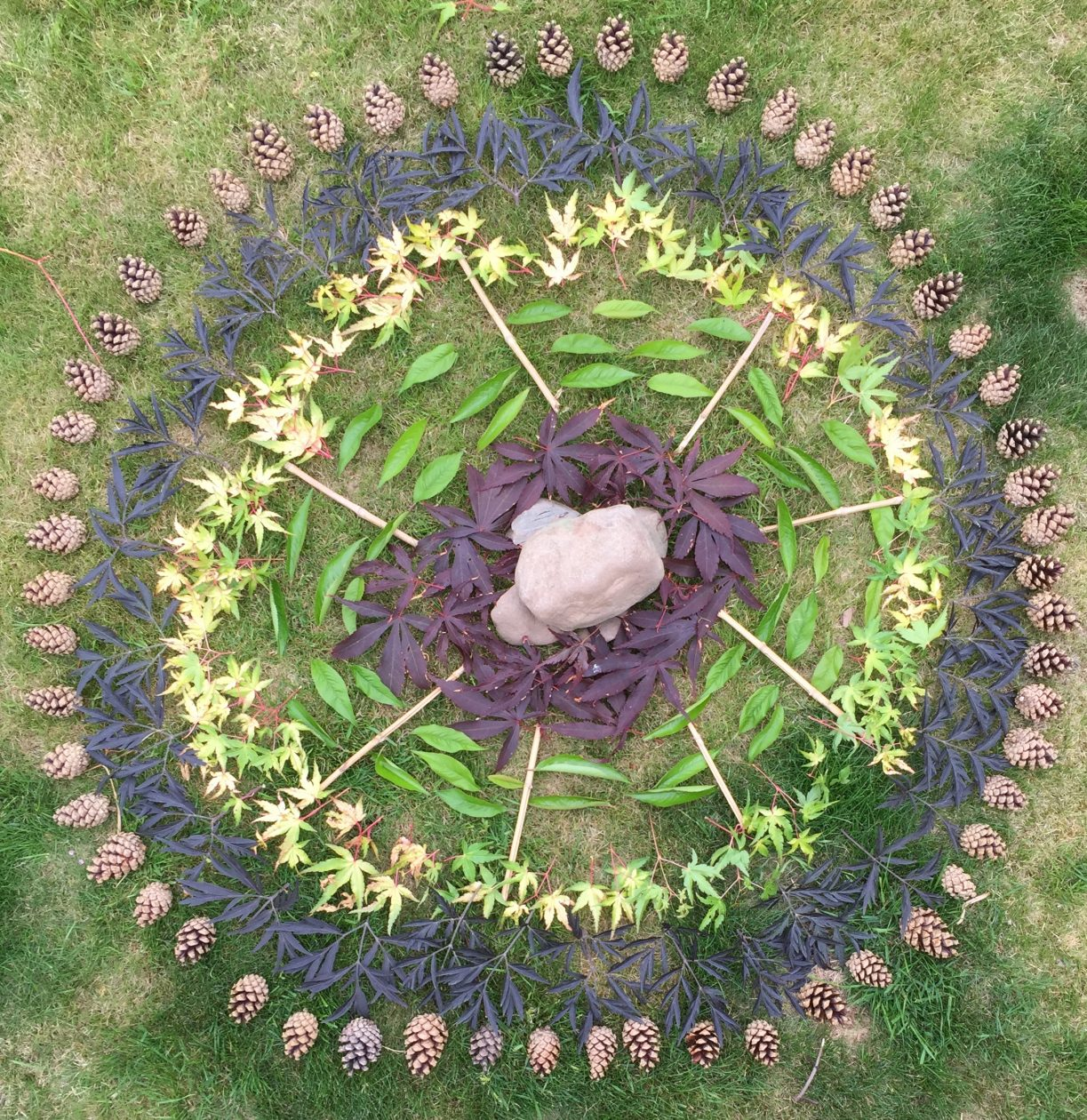 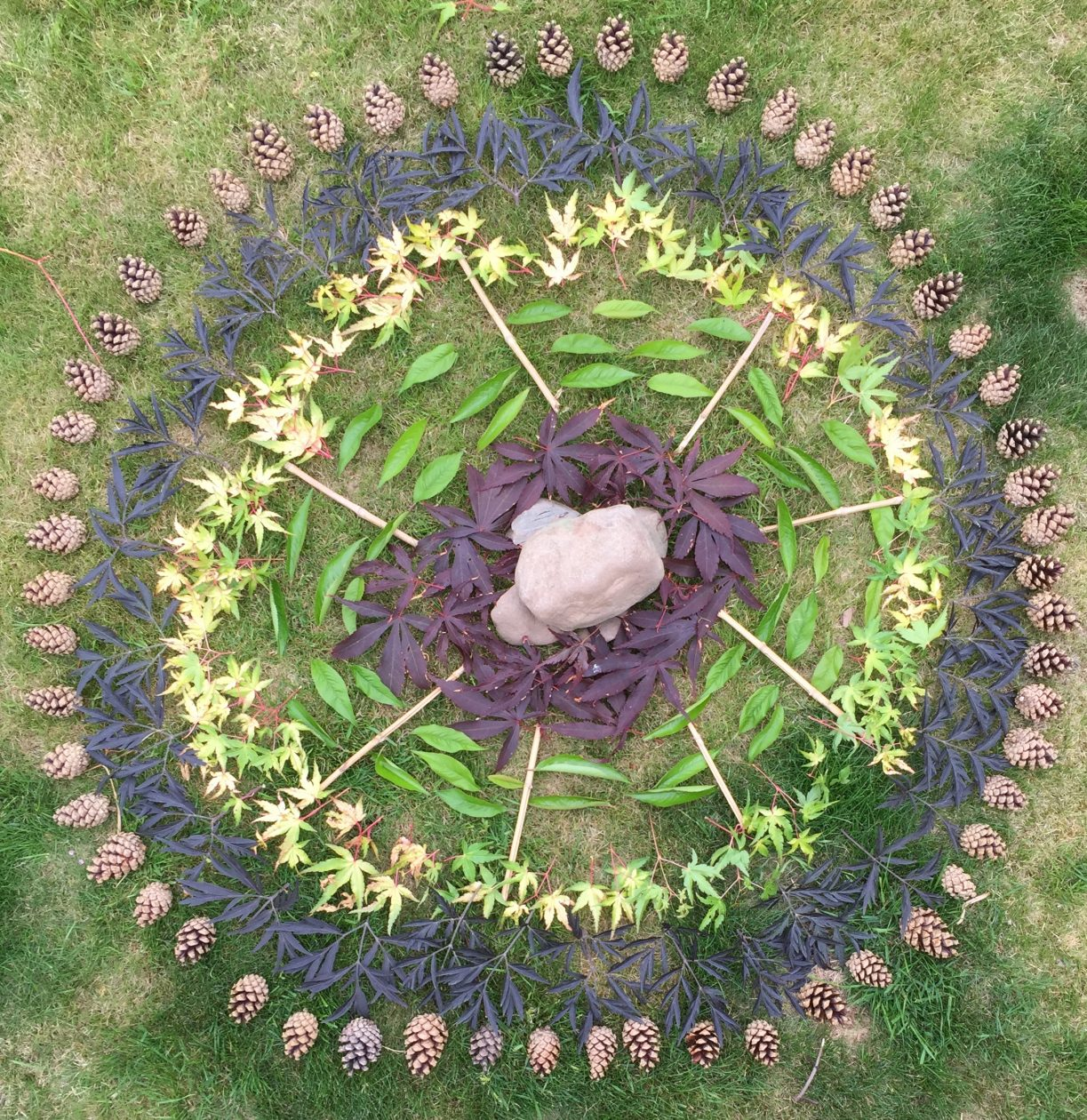 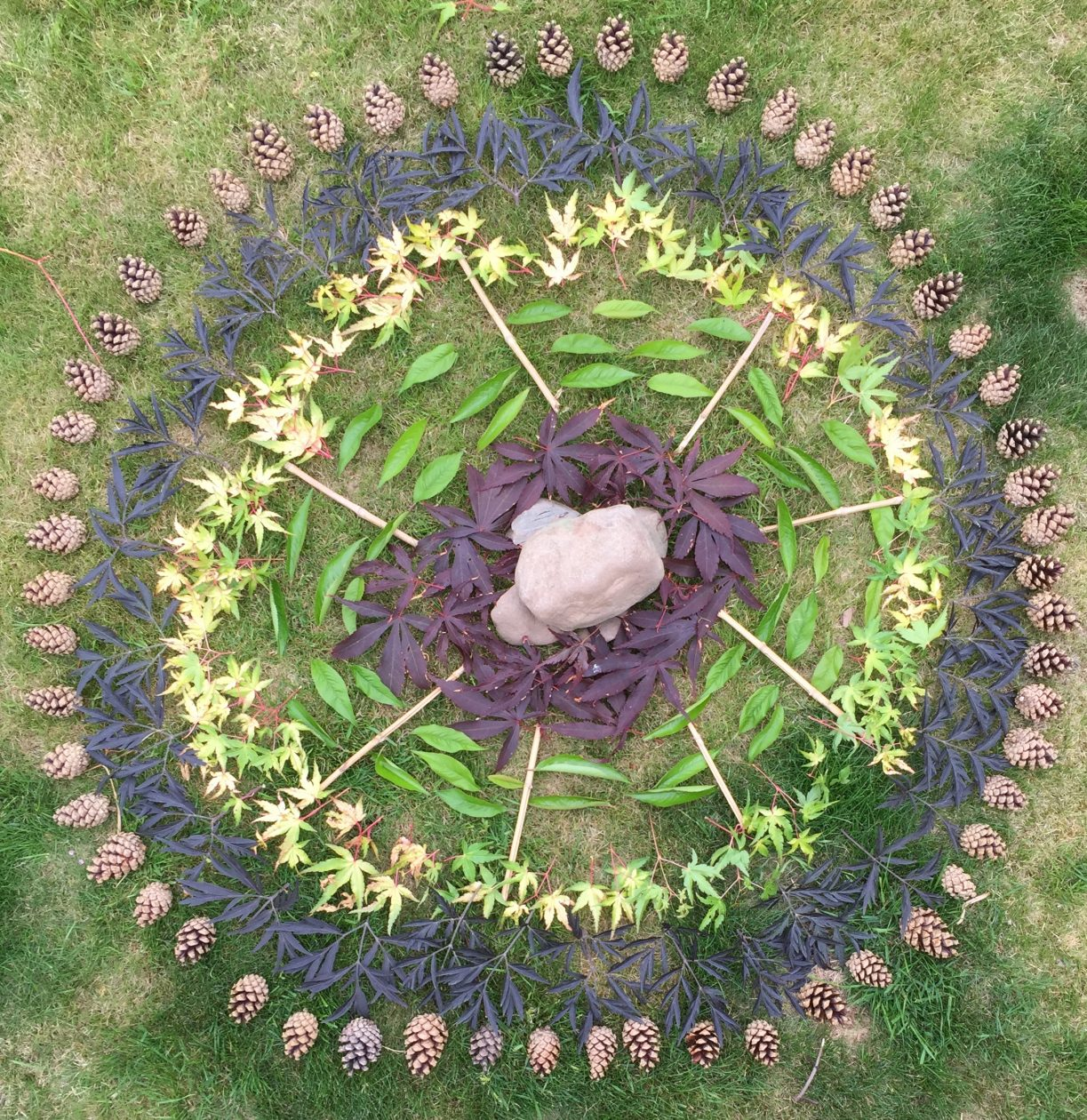 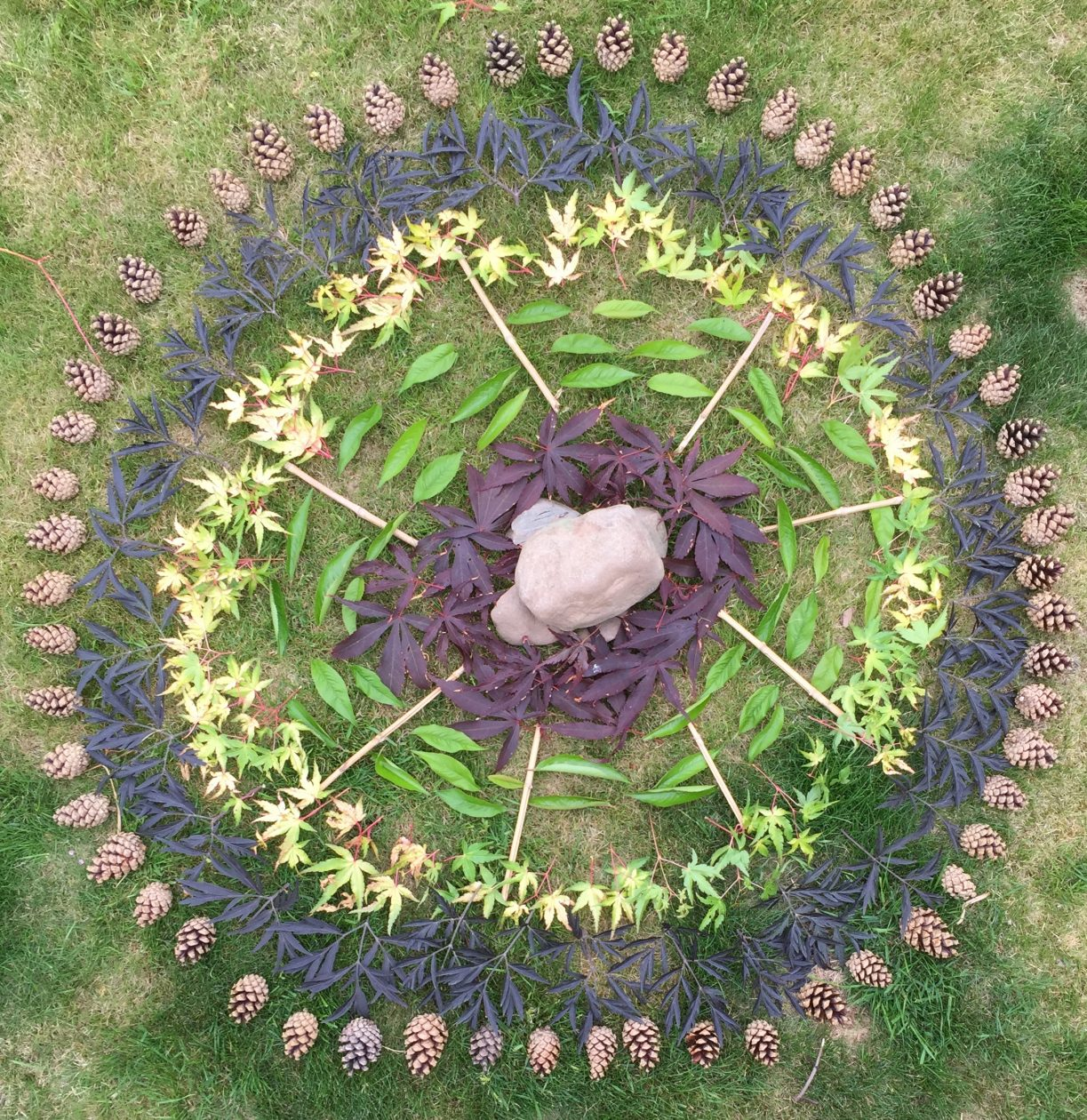 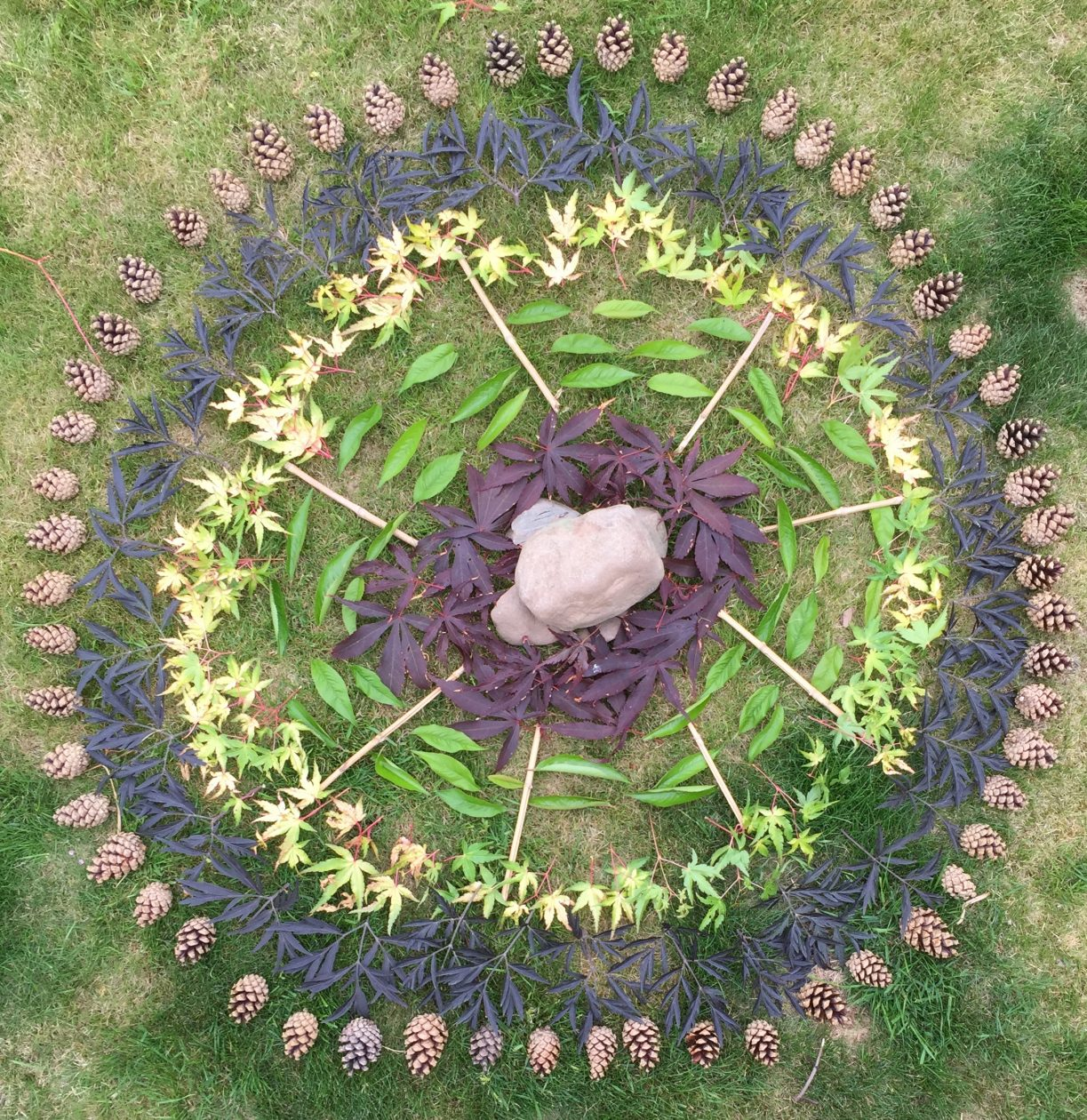 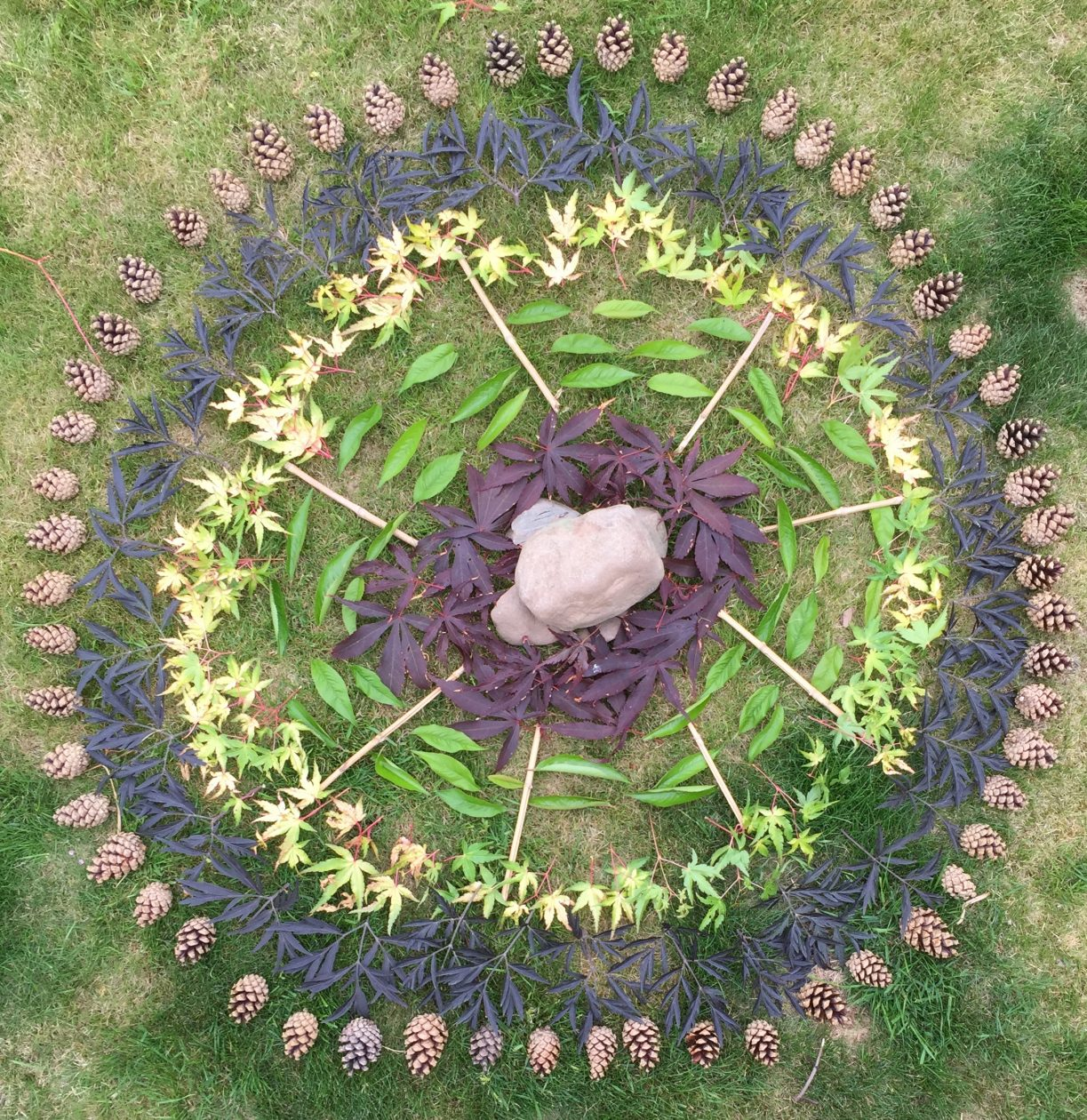 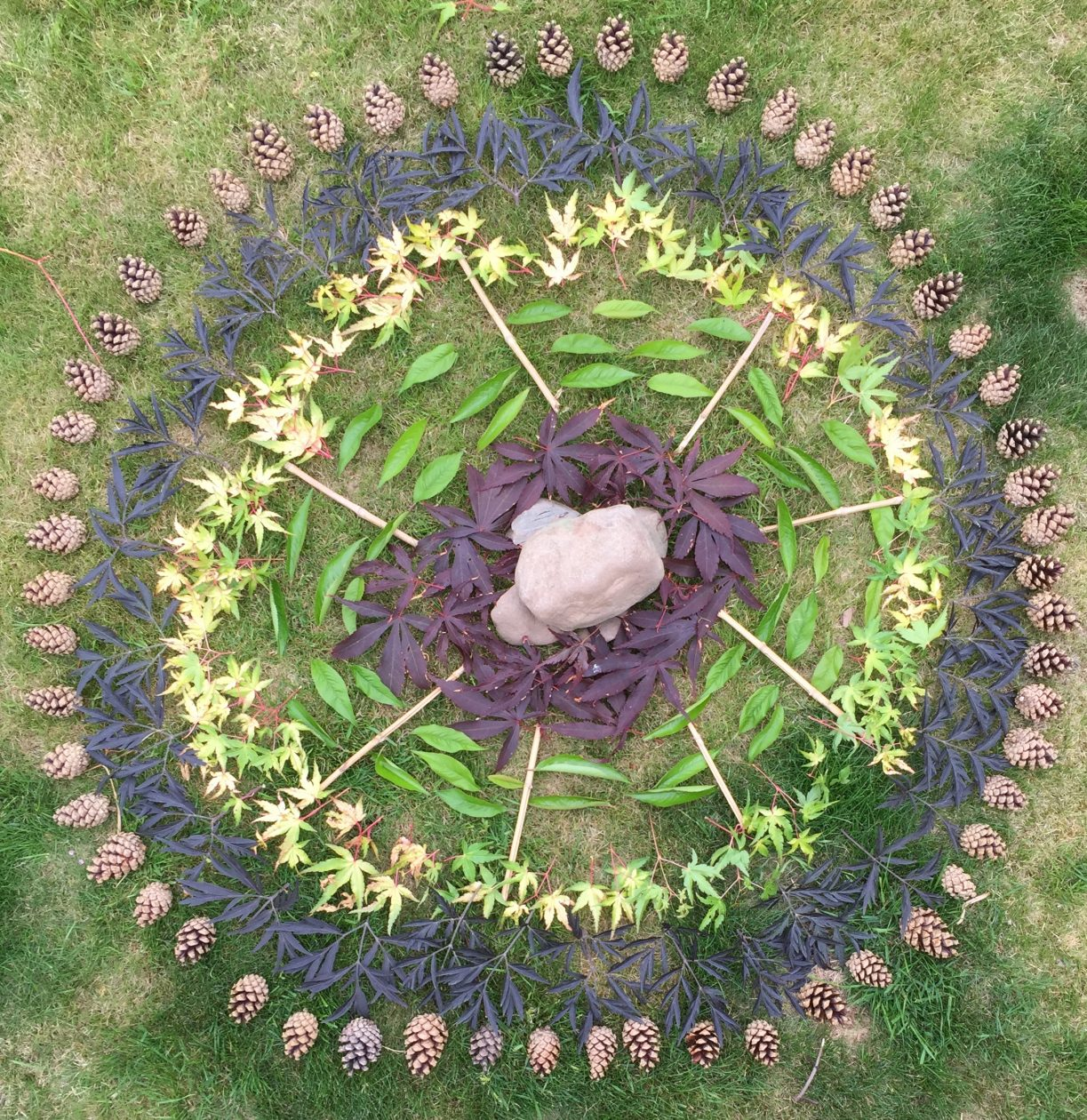 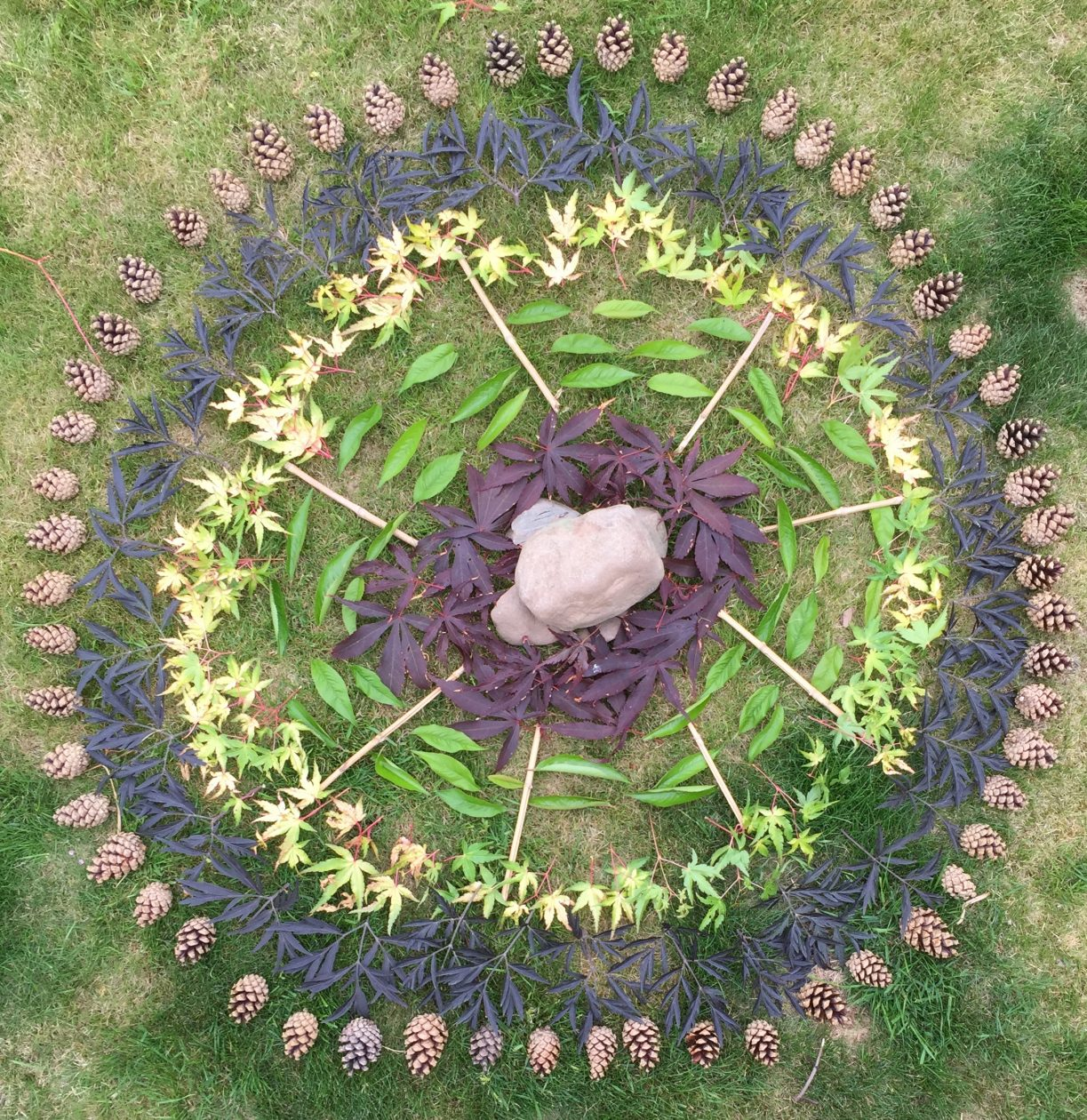 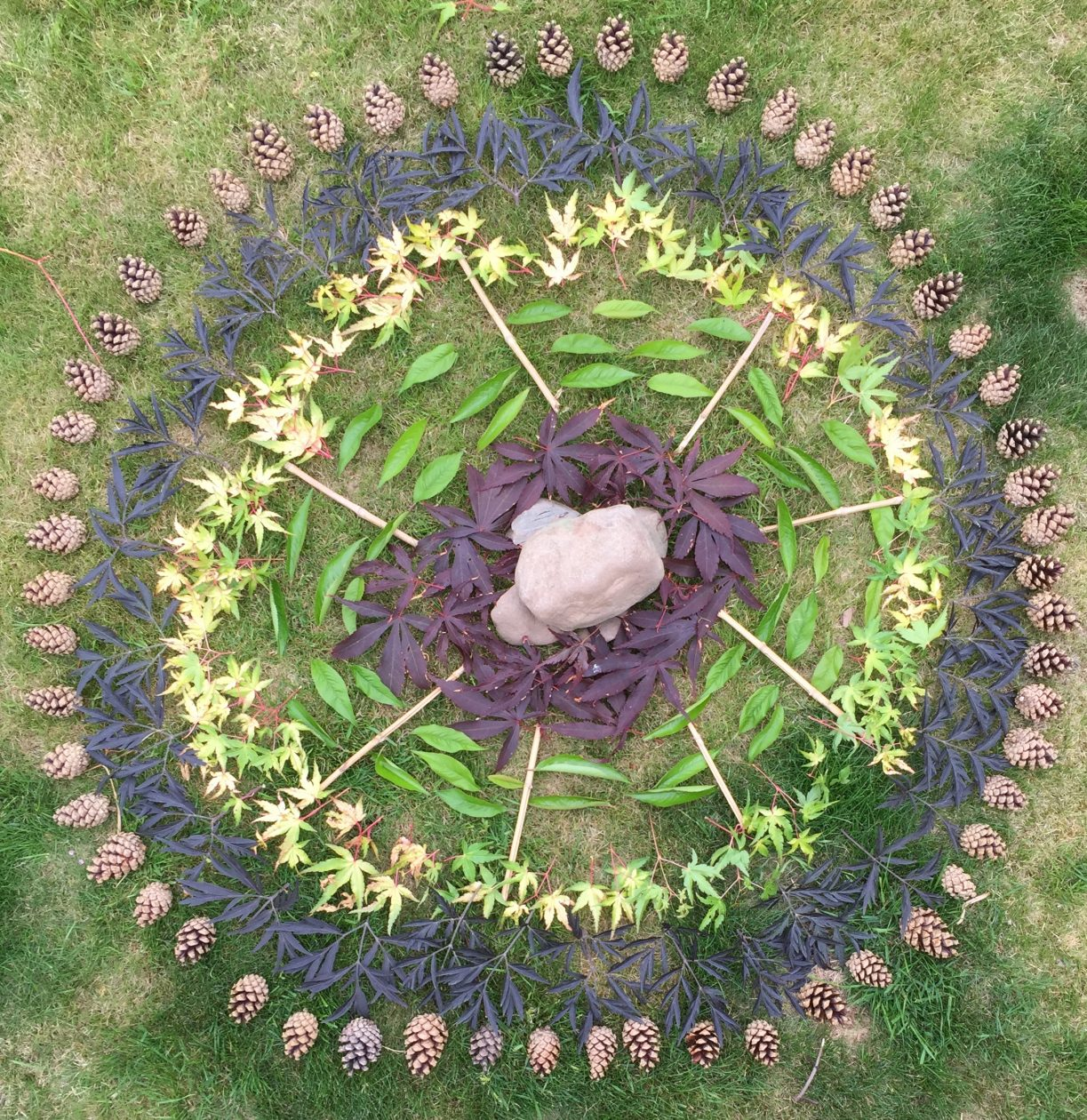 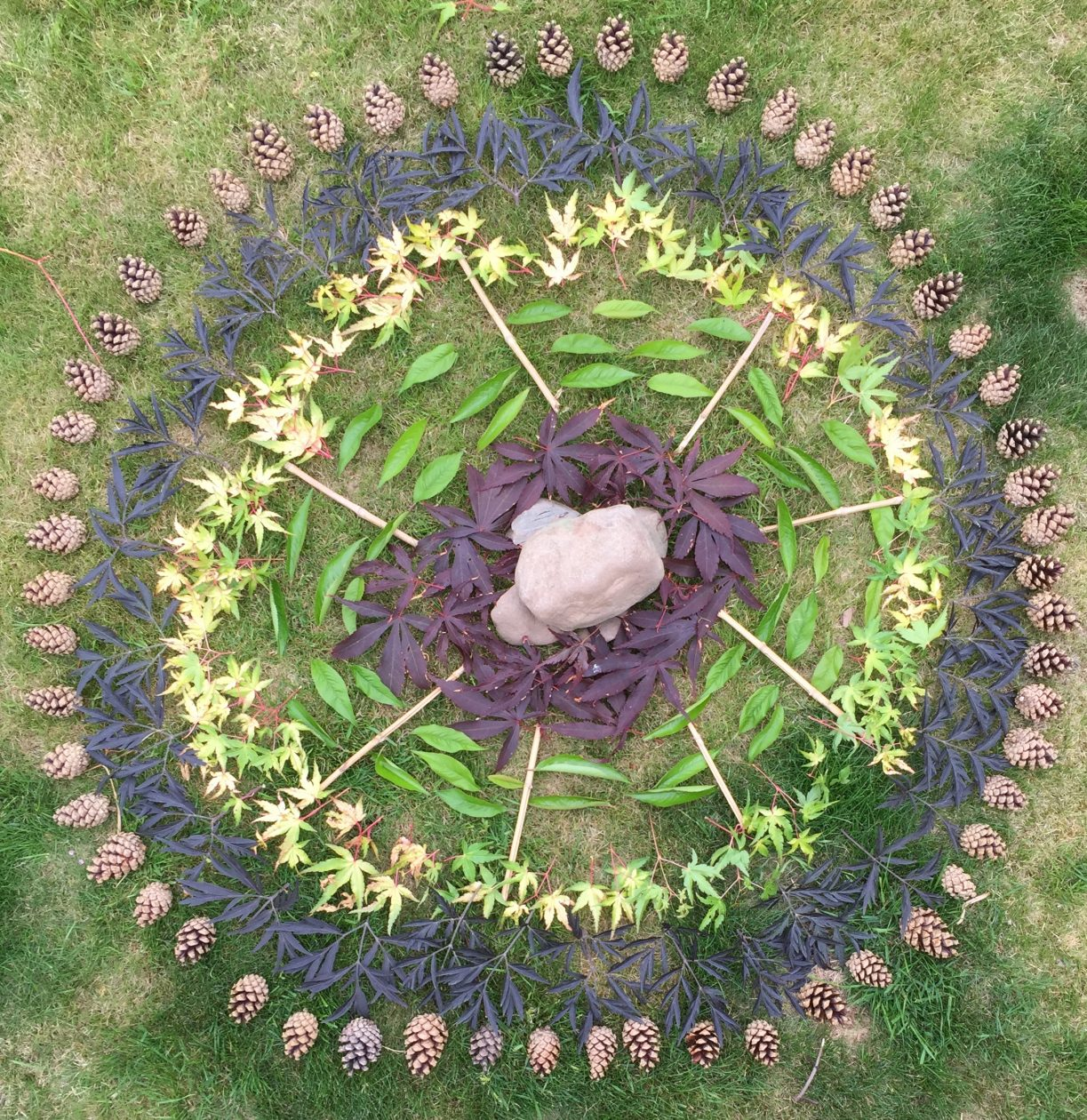 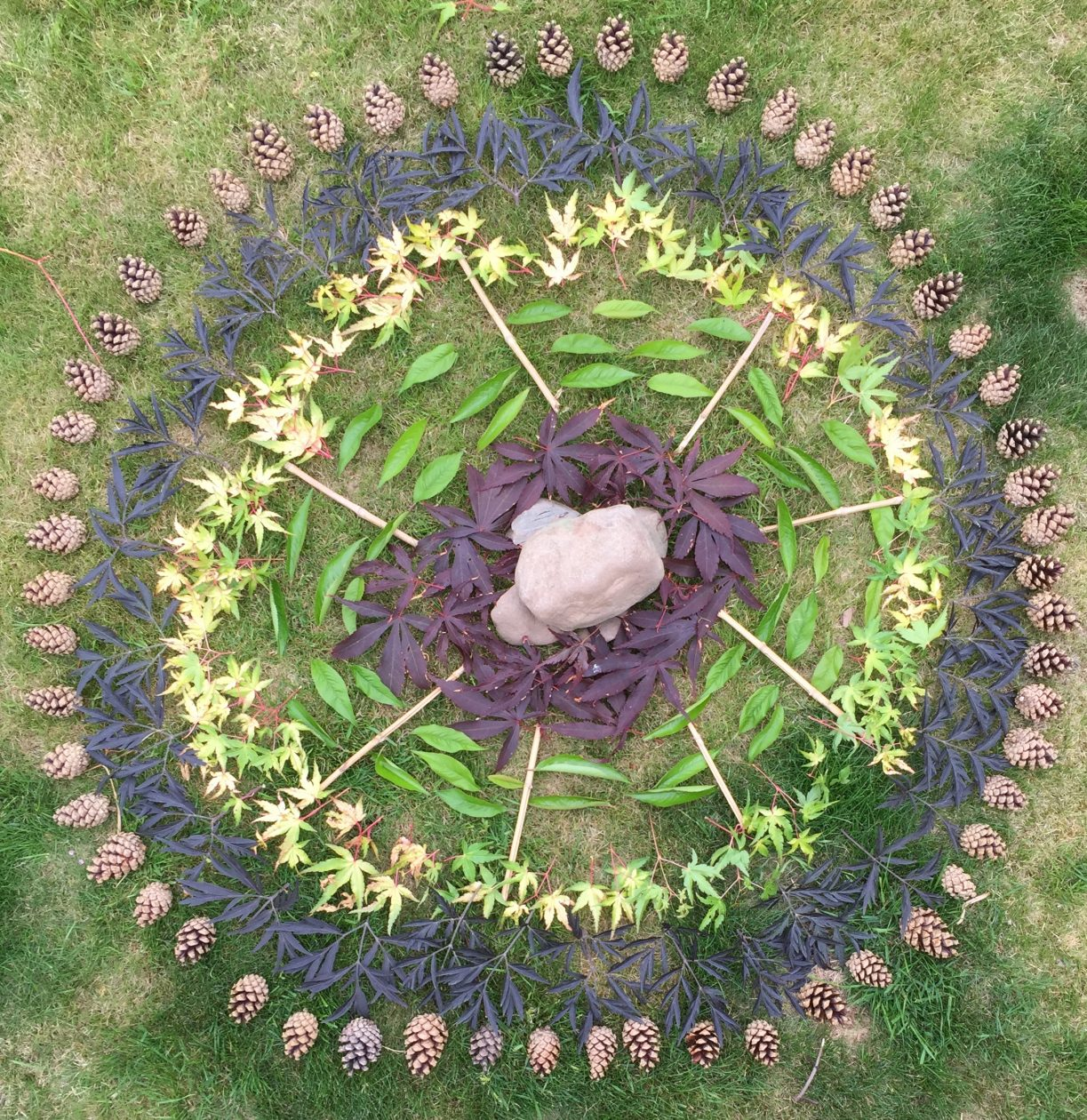 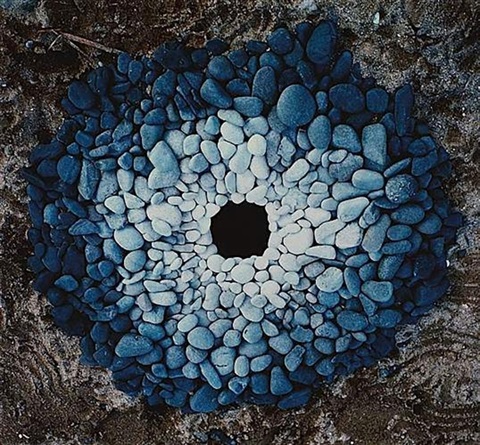 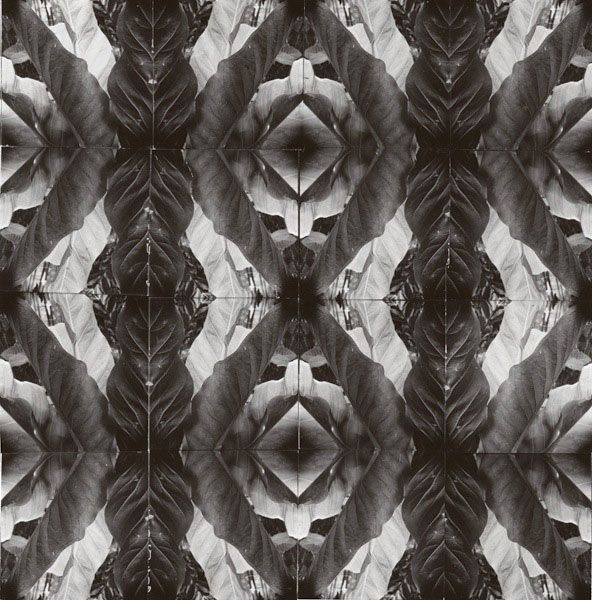 Going for Gold?
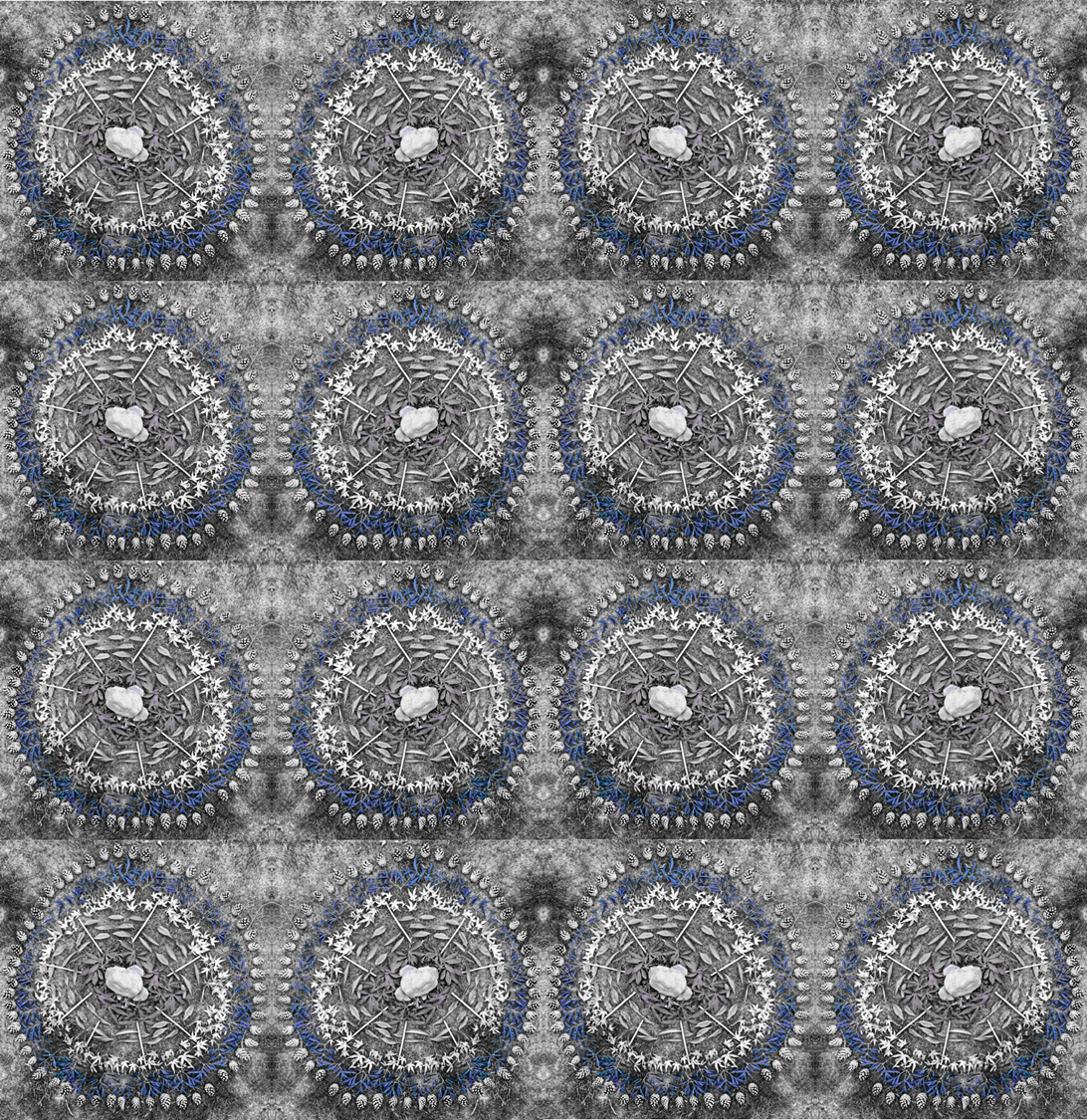 Explore ways in Photoshop or Photoshop Express to replicate the colours of your selected photographs. Here I have used the grey scale with a blue hue to combine Horst’s style with Goldsworthy’s. What else could you do? Print your experiments and make notes in your sketchbook about what you did and how they link to the photographers.
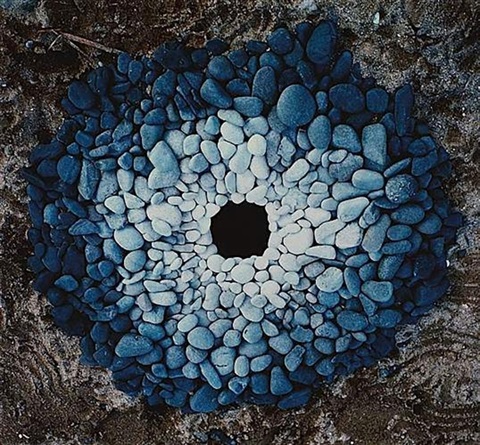 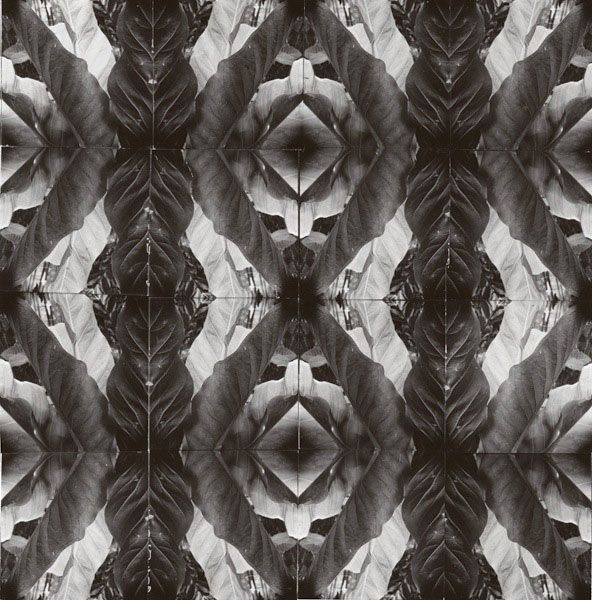 Homework
Complete your write up for Task 2 in your black sketchbook.

Title: Combining the Styles of Andy Goldworthy and Horst P Horst.
Assessment Objectives
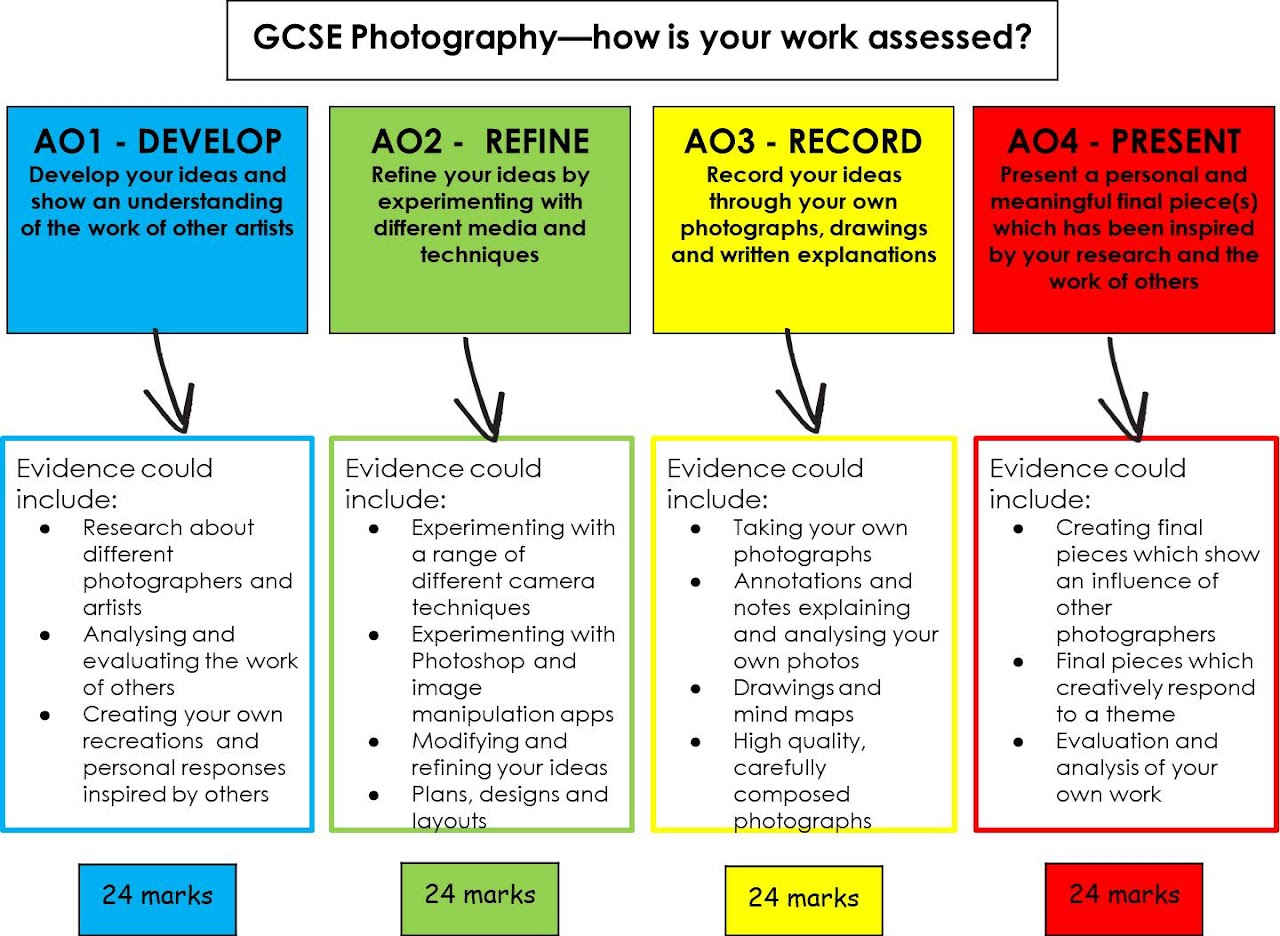 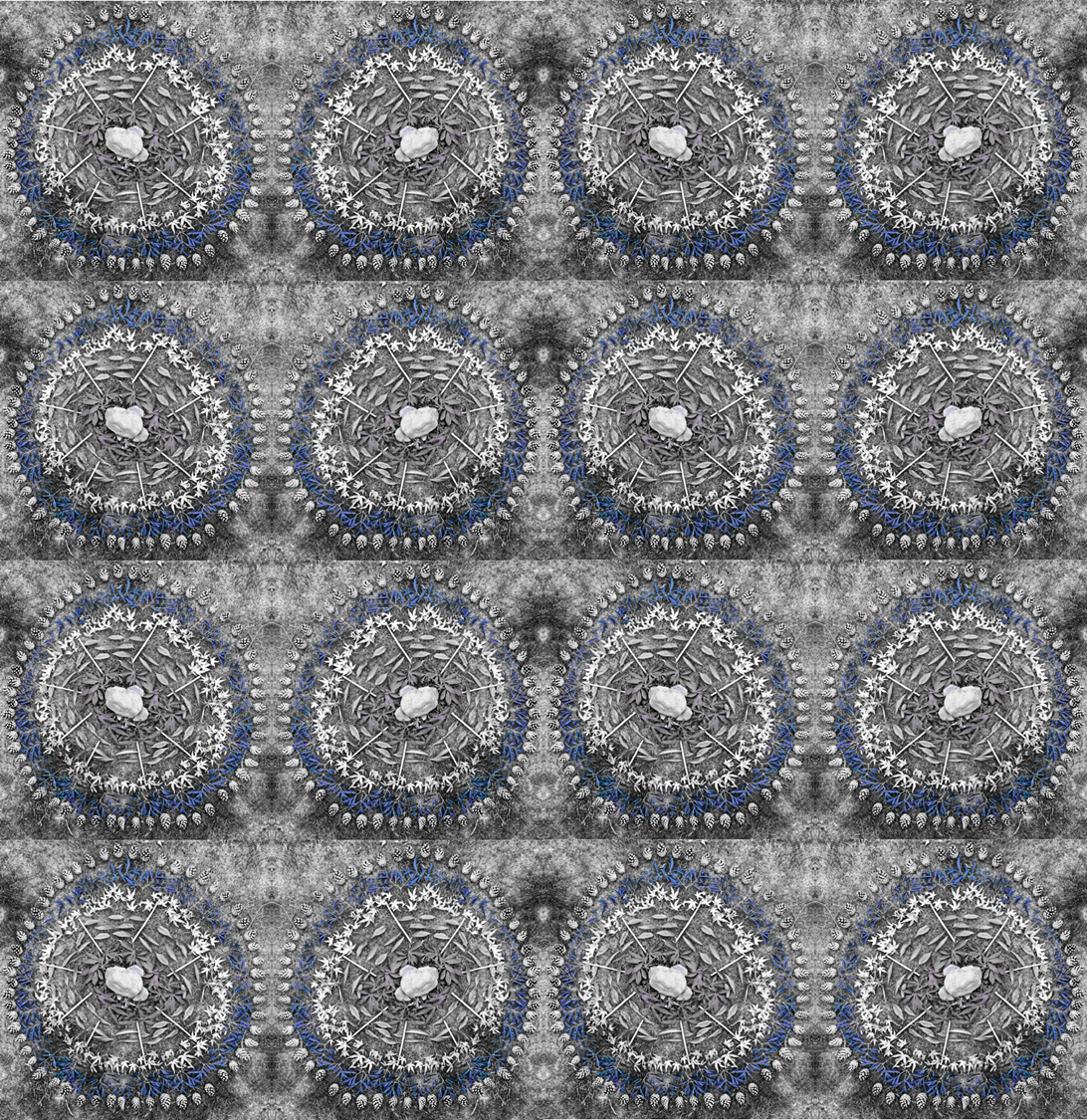 EXIT
How have you hit AO4 today?